The SSP Challenge:How to Build a Plan that Will Pass an Assessment
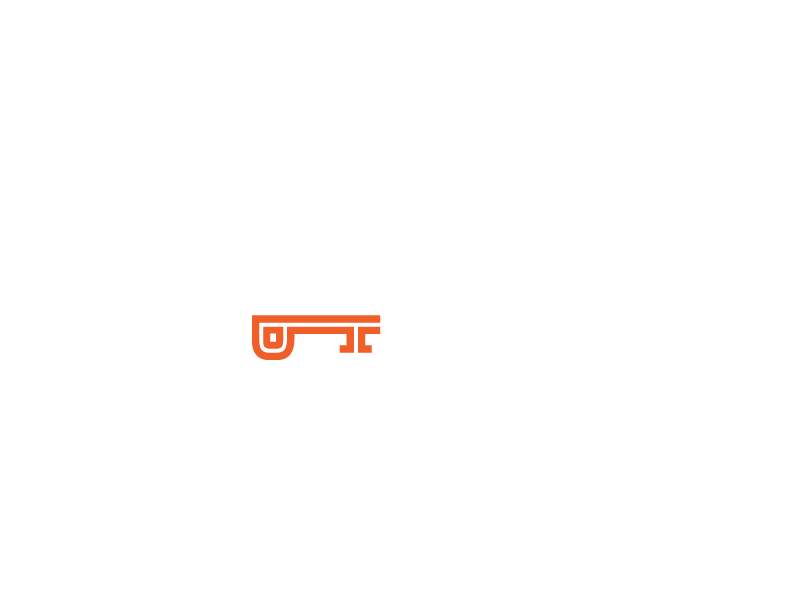 March 30, 2022
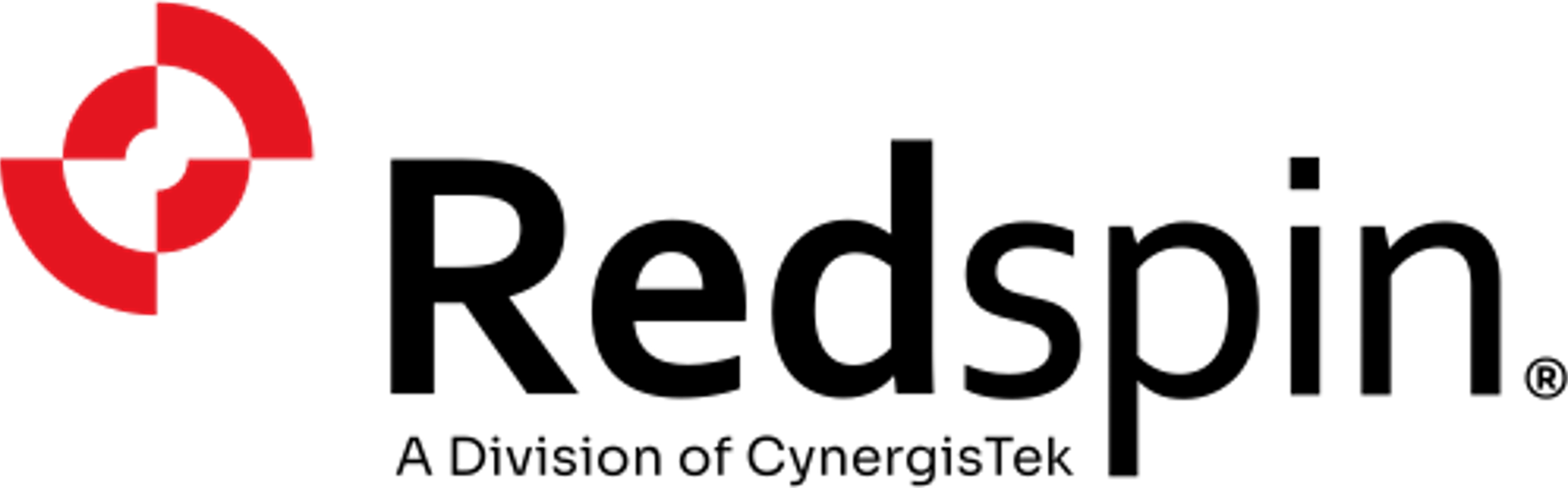 Speakers
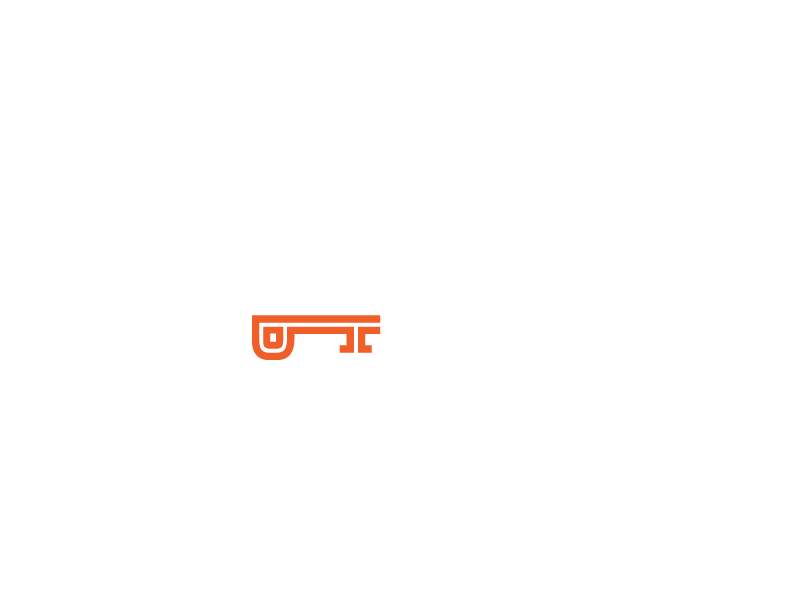 Noël Vestal
PreVeil
Robert Teague
Redspin
Dr. Thomas Graham
Redspin
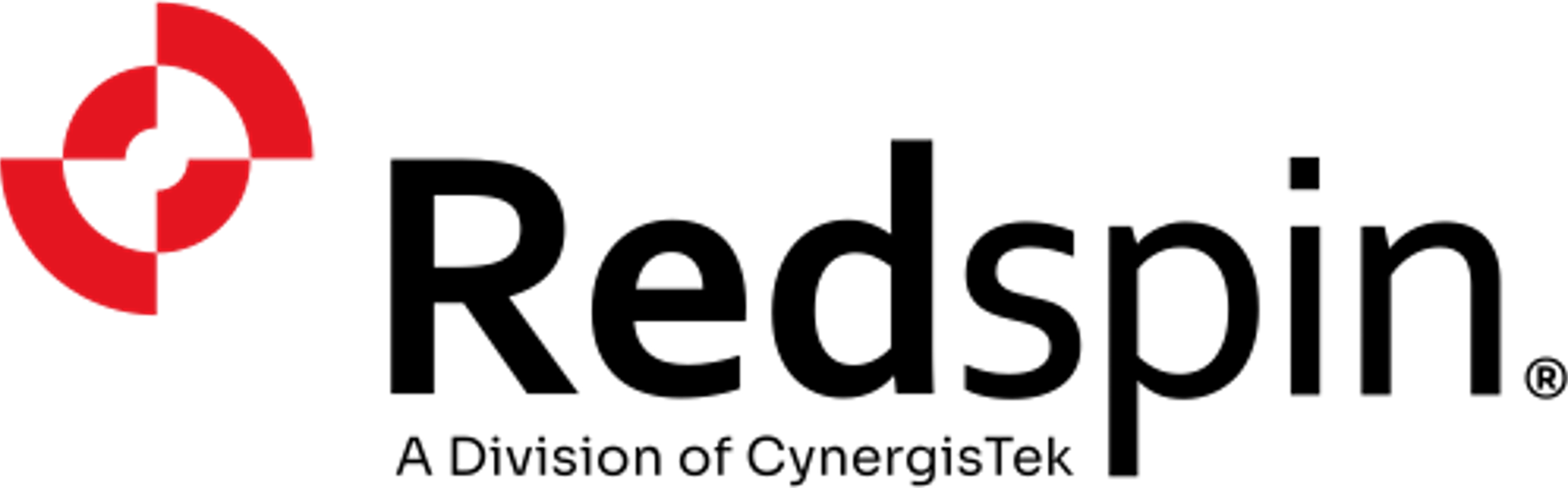 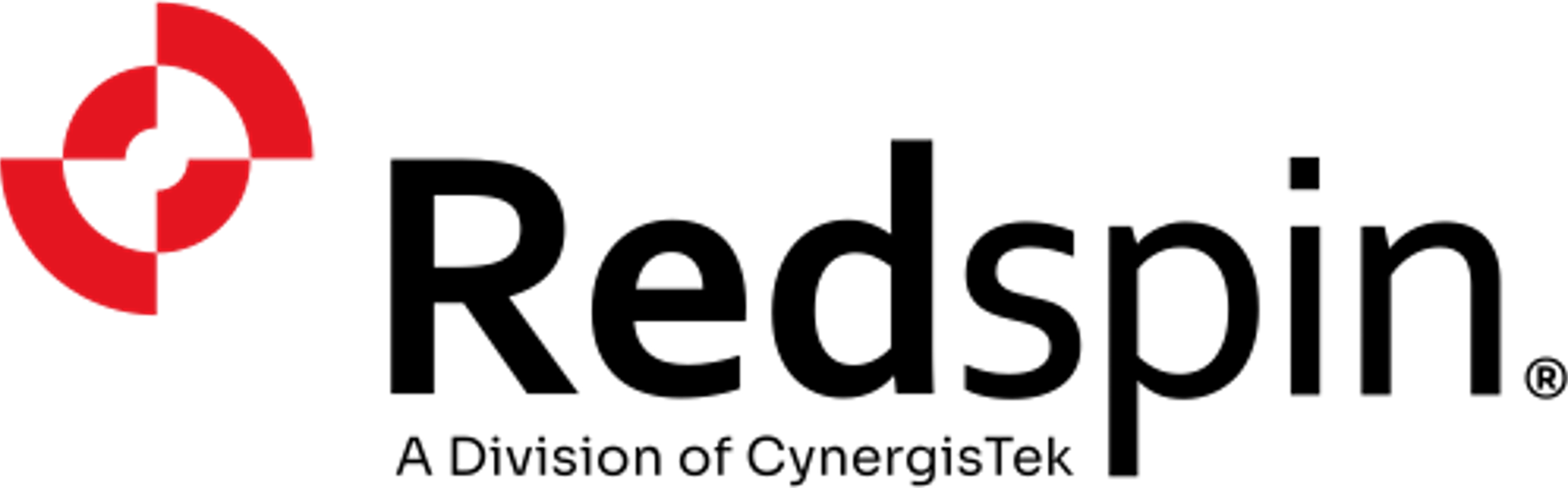 Agenda
Who’s my audience for the SSP
What needs to be in my SSP
How to organize your SSP?
Key take aways
Q &A
Who’s my audience?
SSP Definition
The System Security Plan (SSP) is the formal document that provides a high-level overview of the security requirements for an information system and describes the security controls in place, or plan to be in place, for meeting those requirements
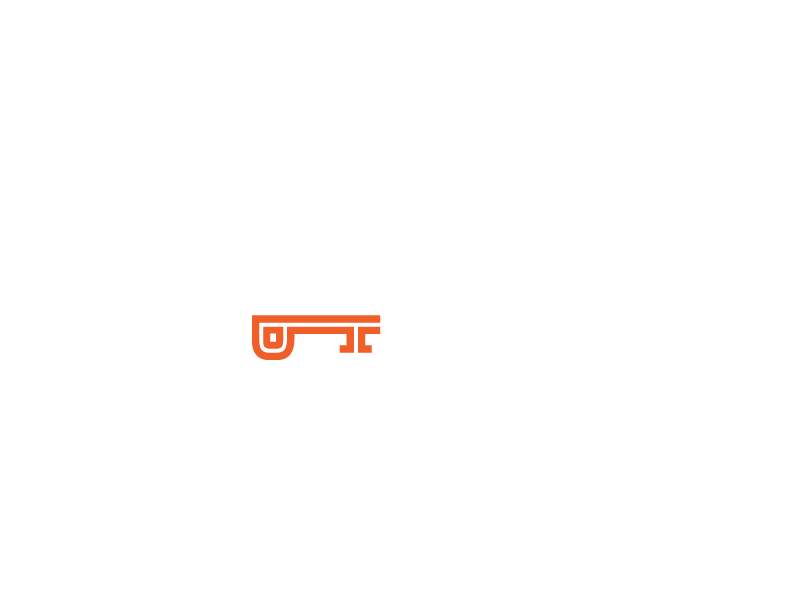 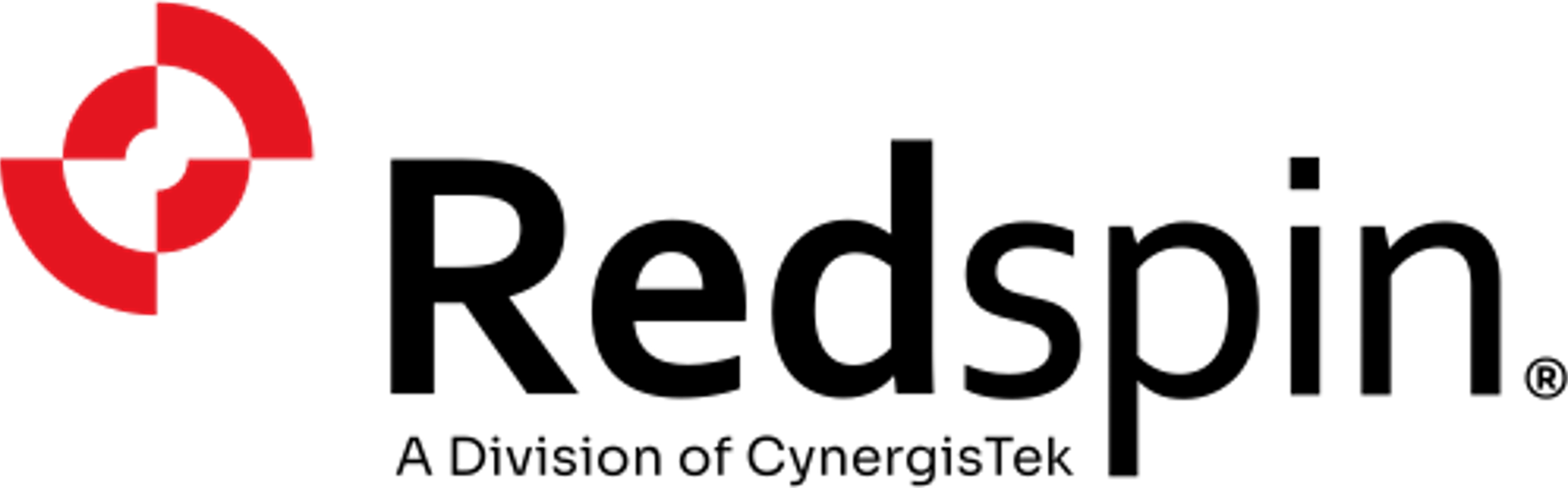 What needs to be in my SSP?
NIST SSP Template
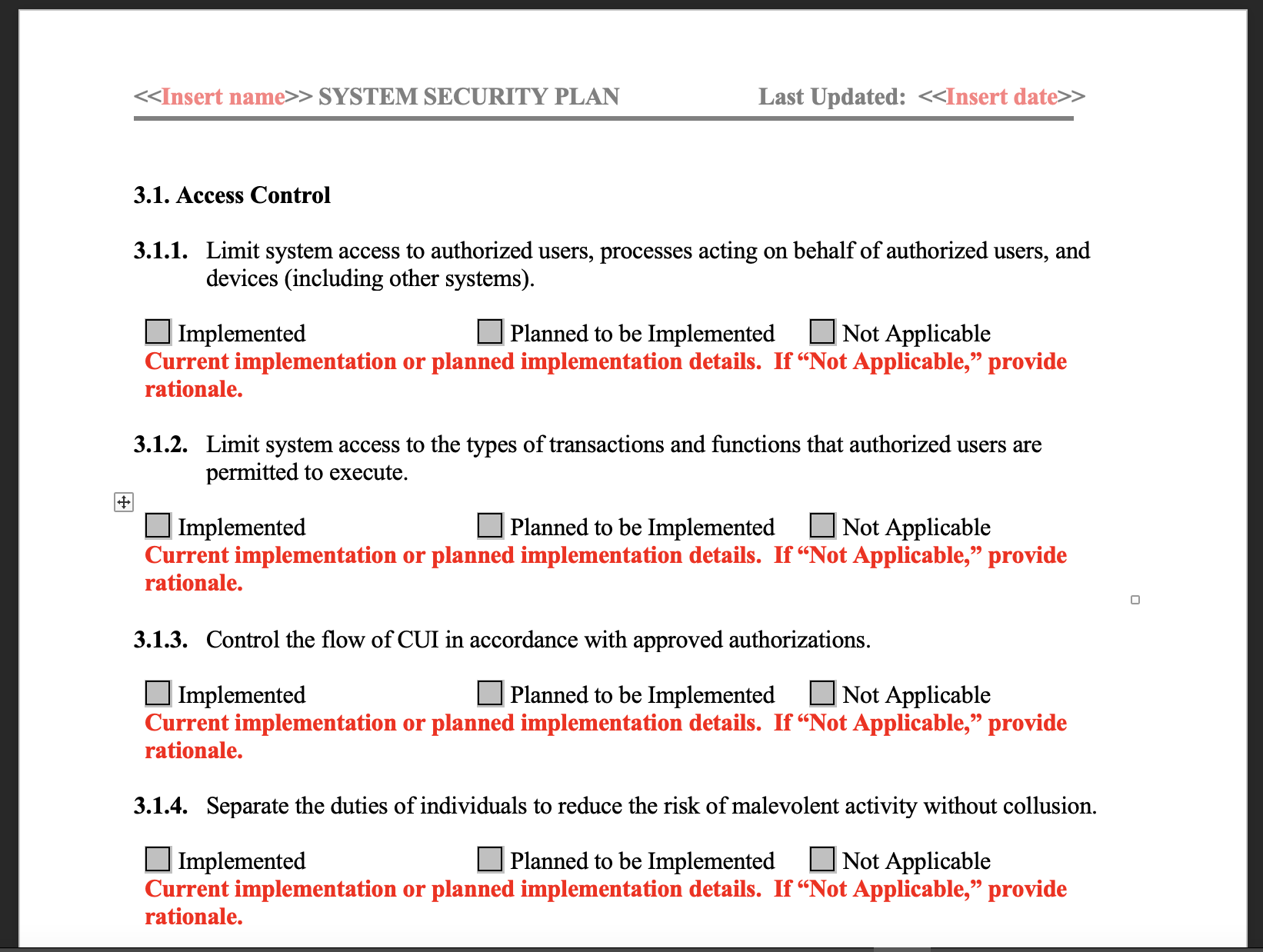 The National Institute of Standards and Technology (NIST) provides an SSP template that an organization can use
https://csrc.nist.gov/csrc/media/Publications/sp/800-171/rev-2/final/documents/CUI-SSP-Template-final.docx
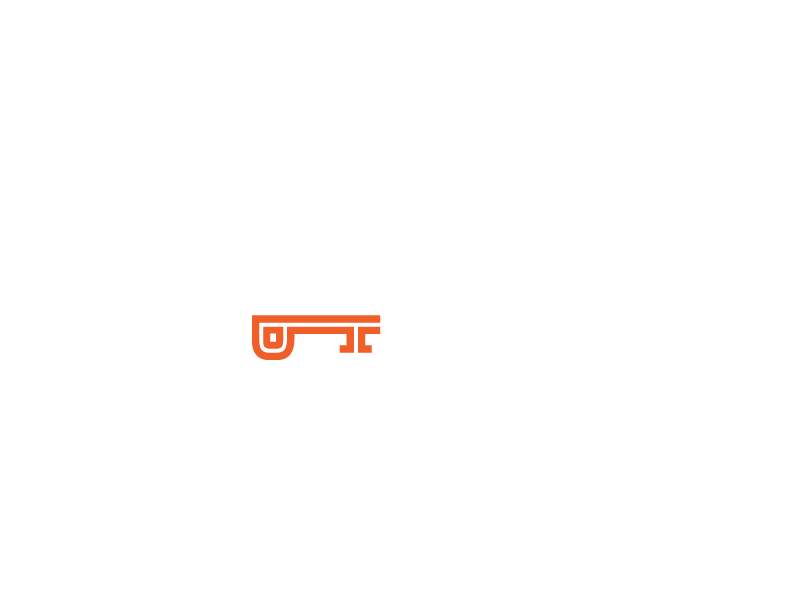 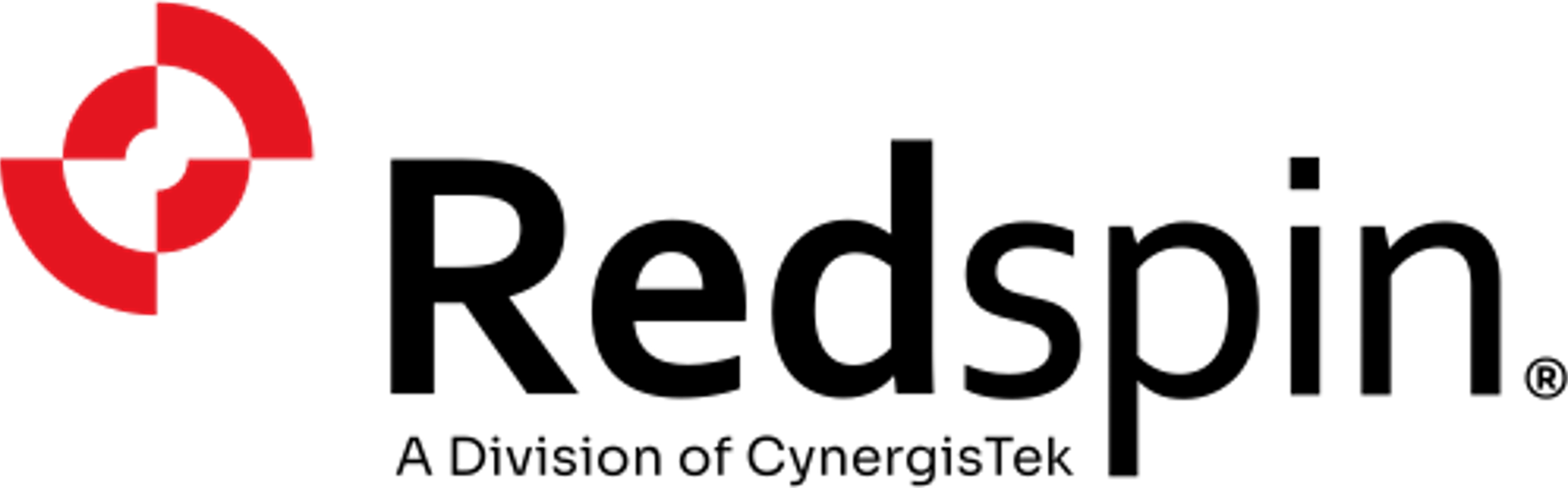 Access Control
3.1.1 – Limit system access to authorized users, processes acting on behalf of authorized users, and devices (including other systems)
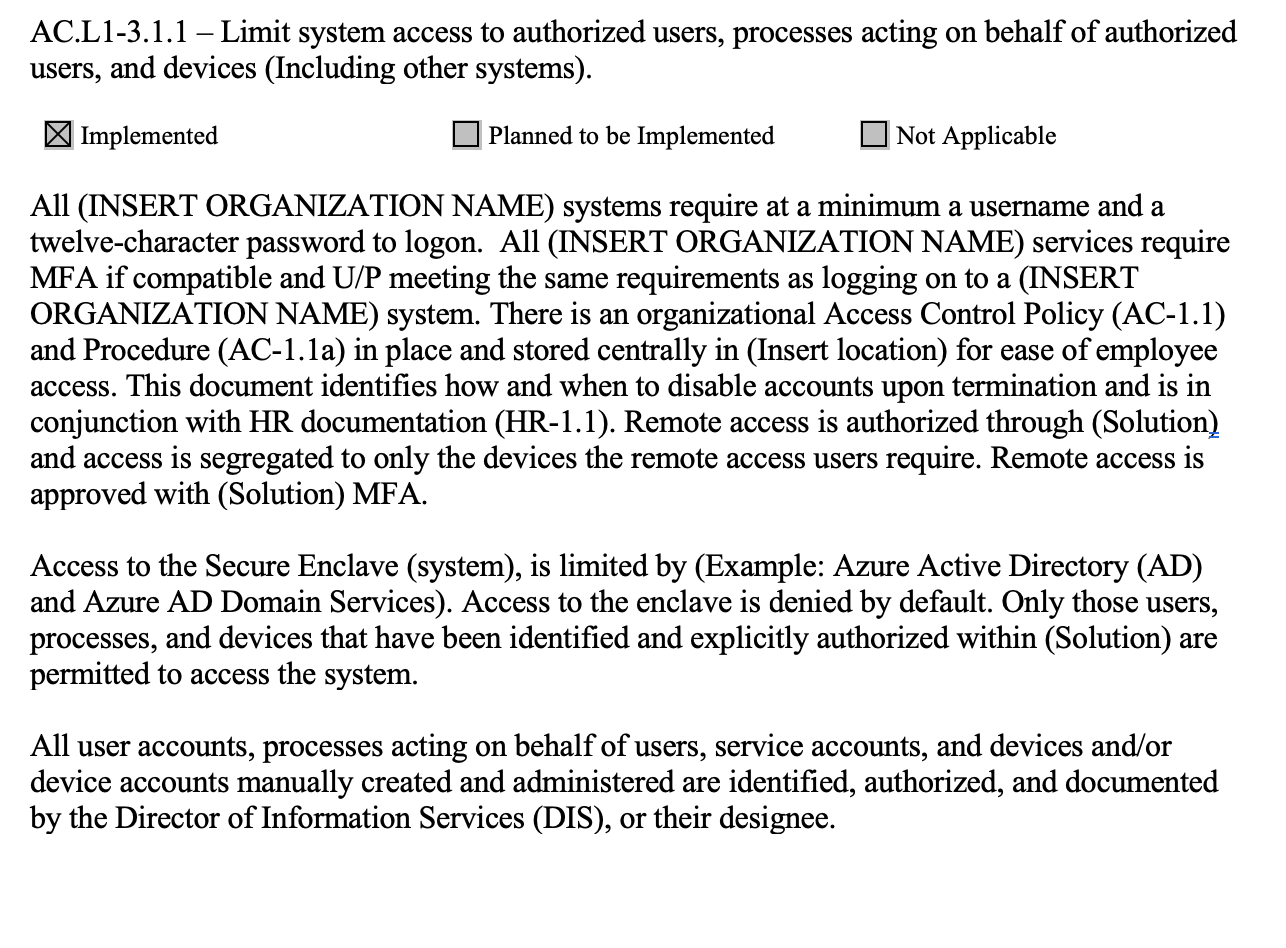 …
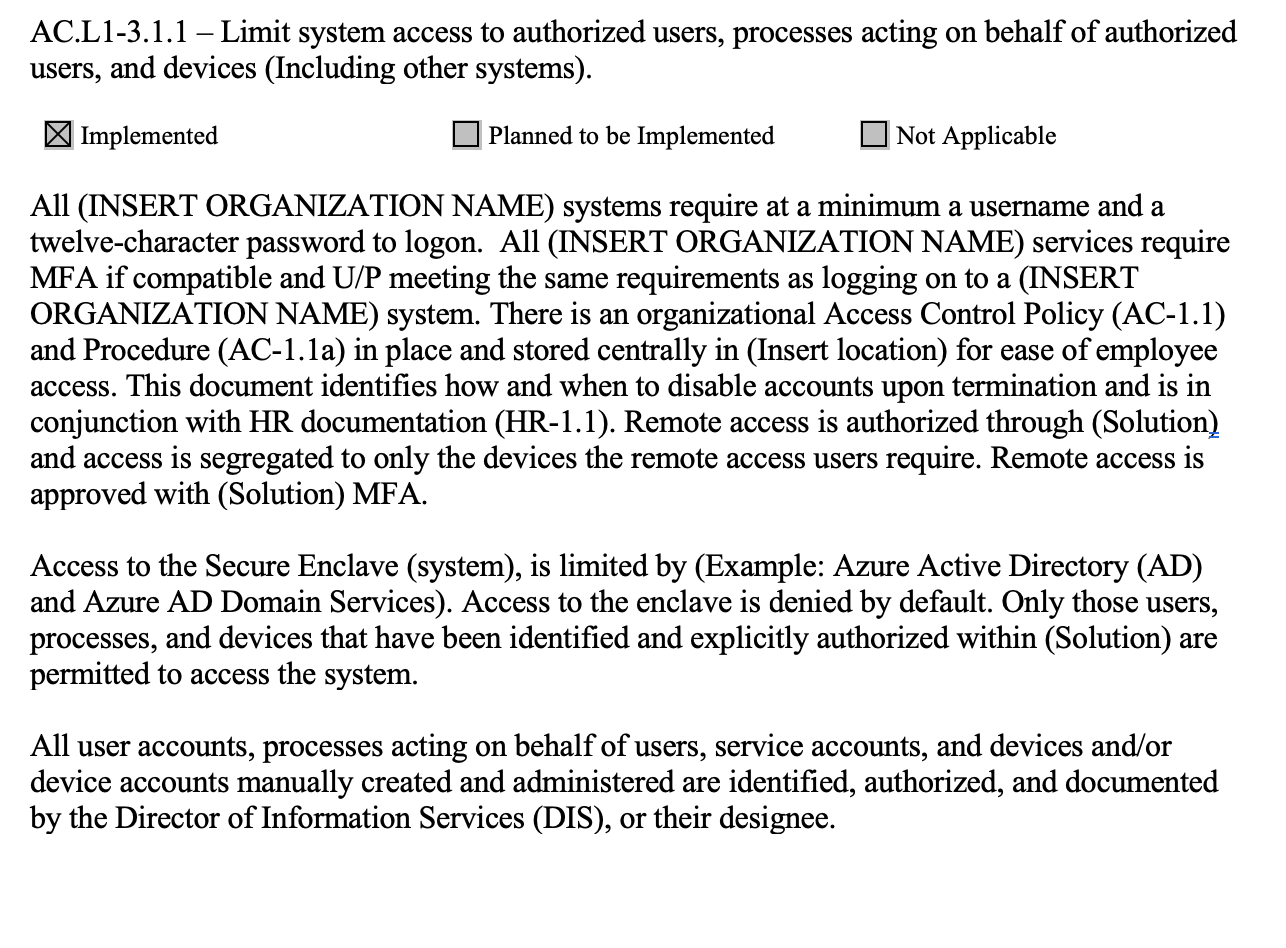 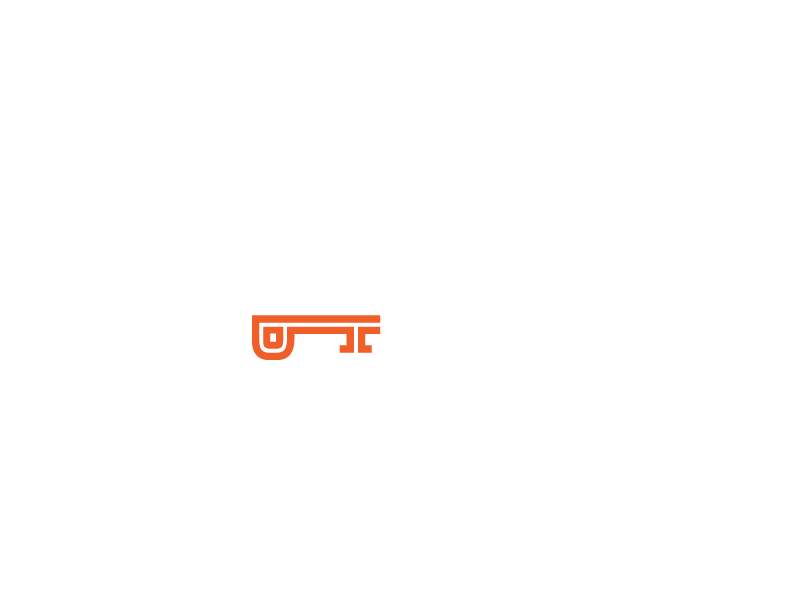 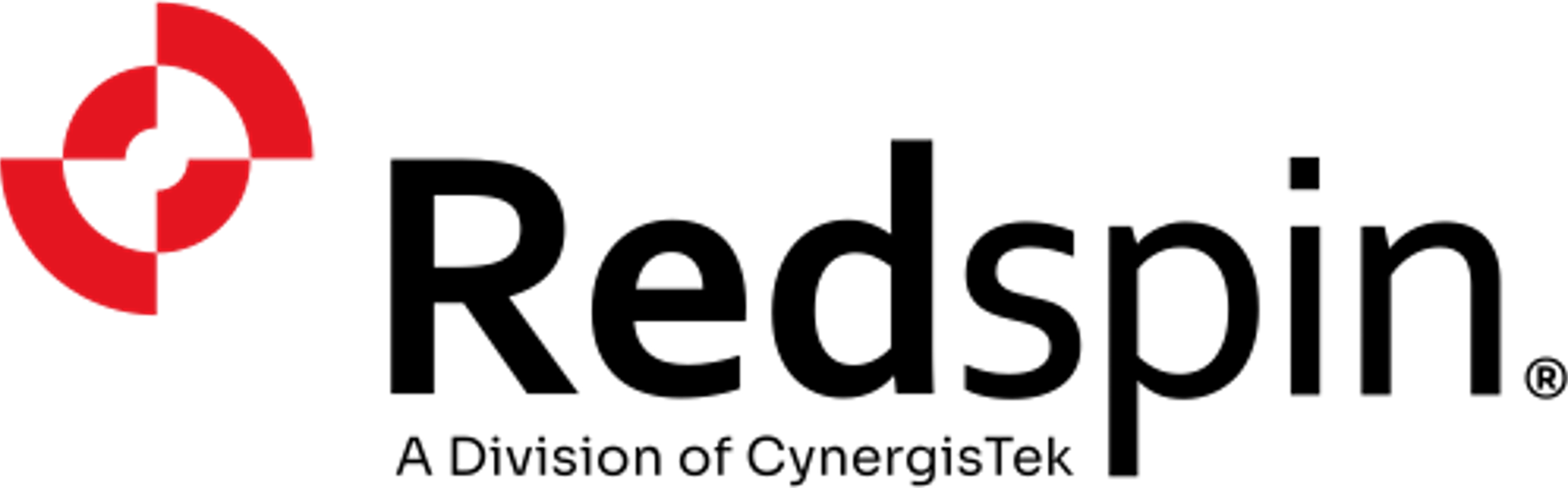 Access Control - Example
Goal: Limit Information System Access
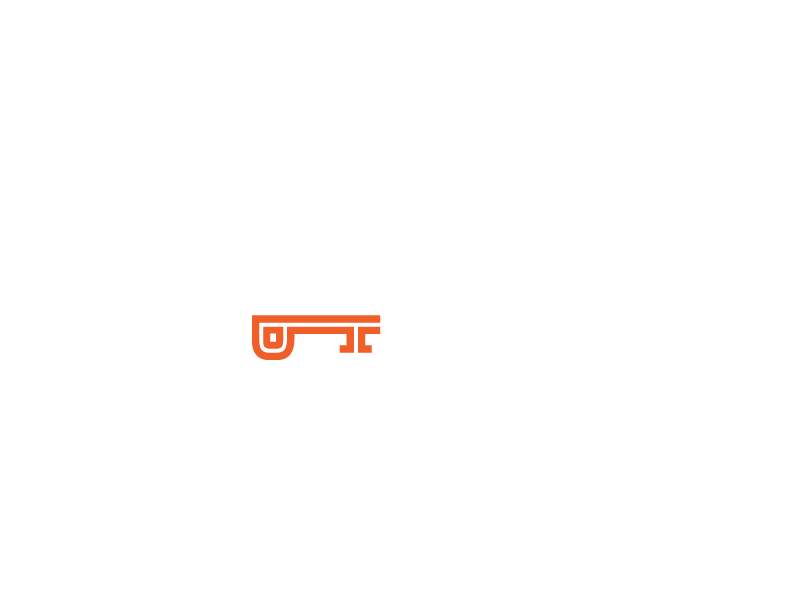 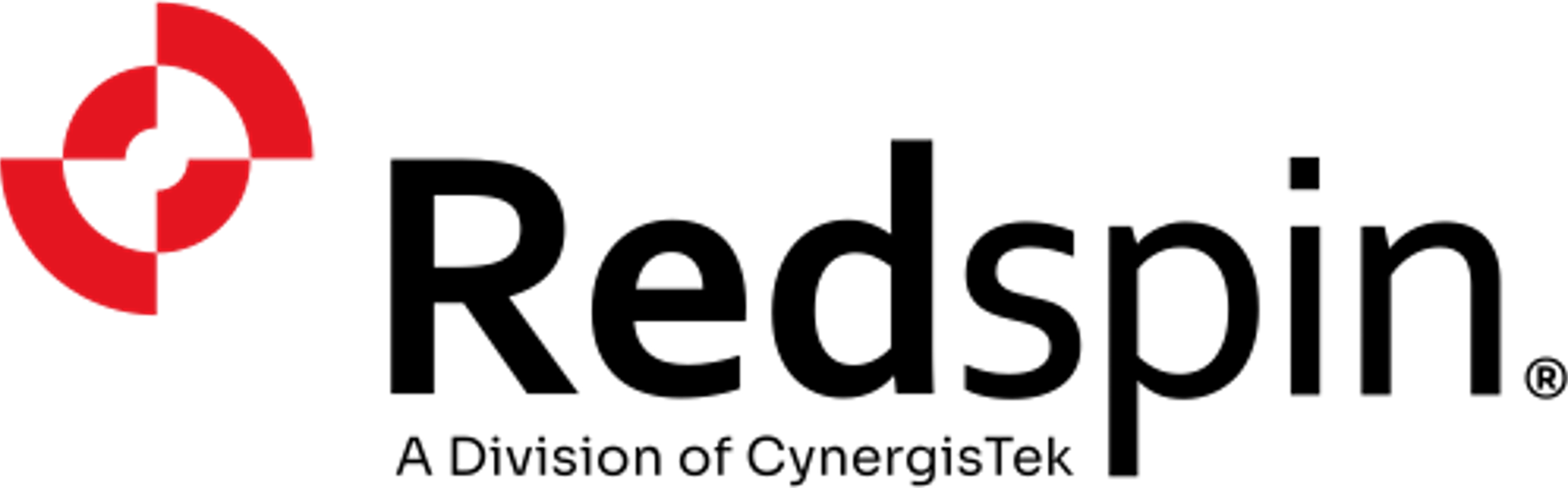 Access Control - Example
Goal: Deny by Default
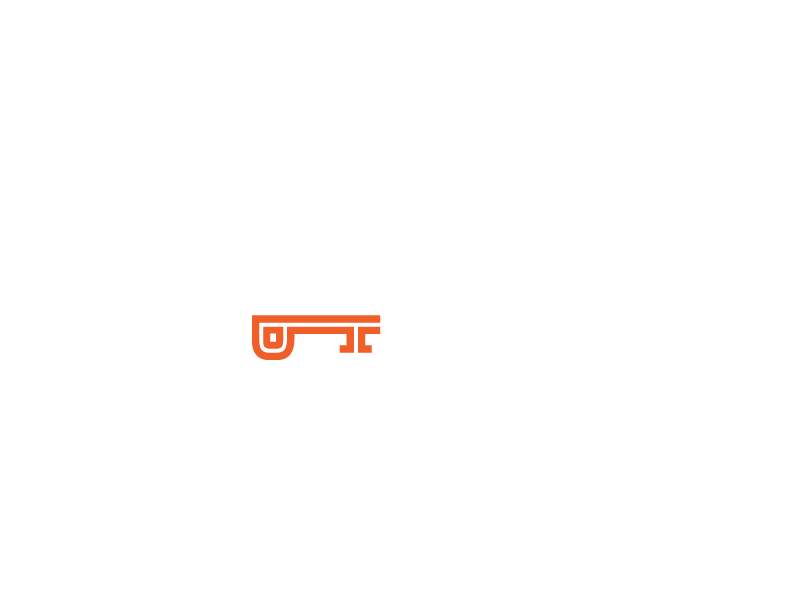 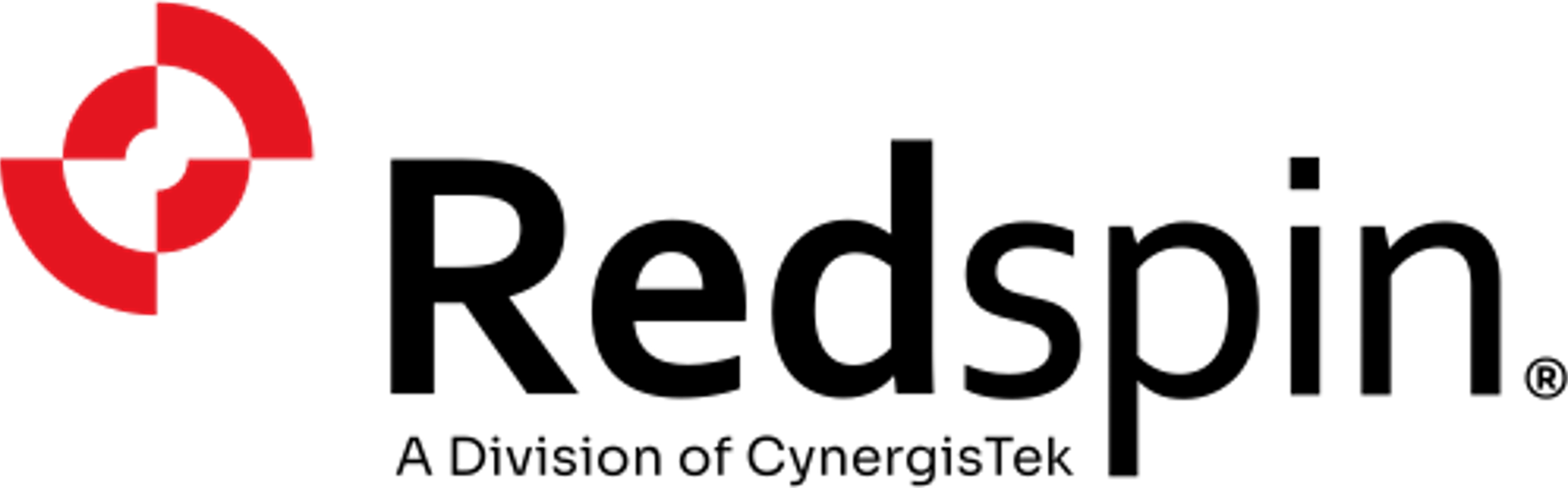 Awareness & Training
3.2.1 – Ensure that managers, systems administrators, and users of organizational systems are made aware of the security risks associated with their activities and of the applicable policies, standards, and procedures related to the security of those systems.
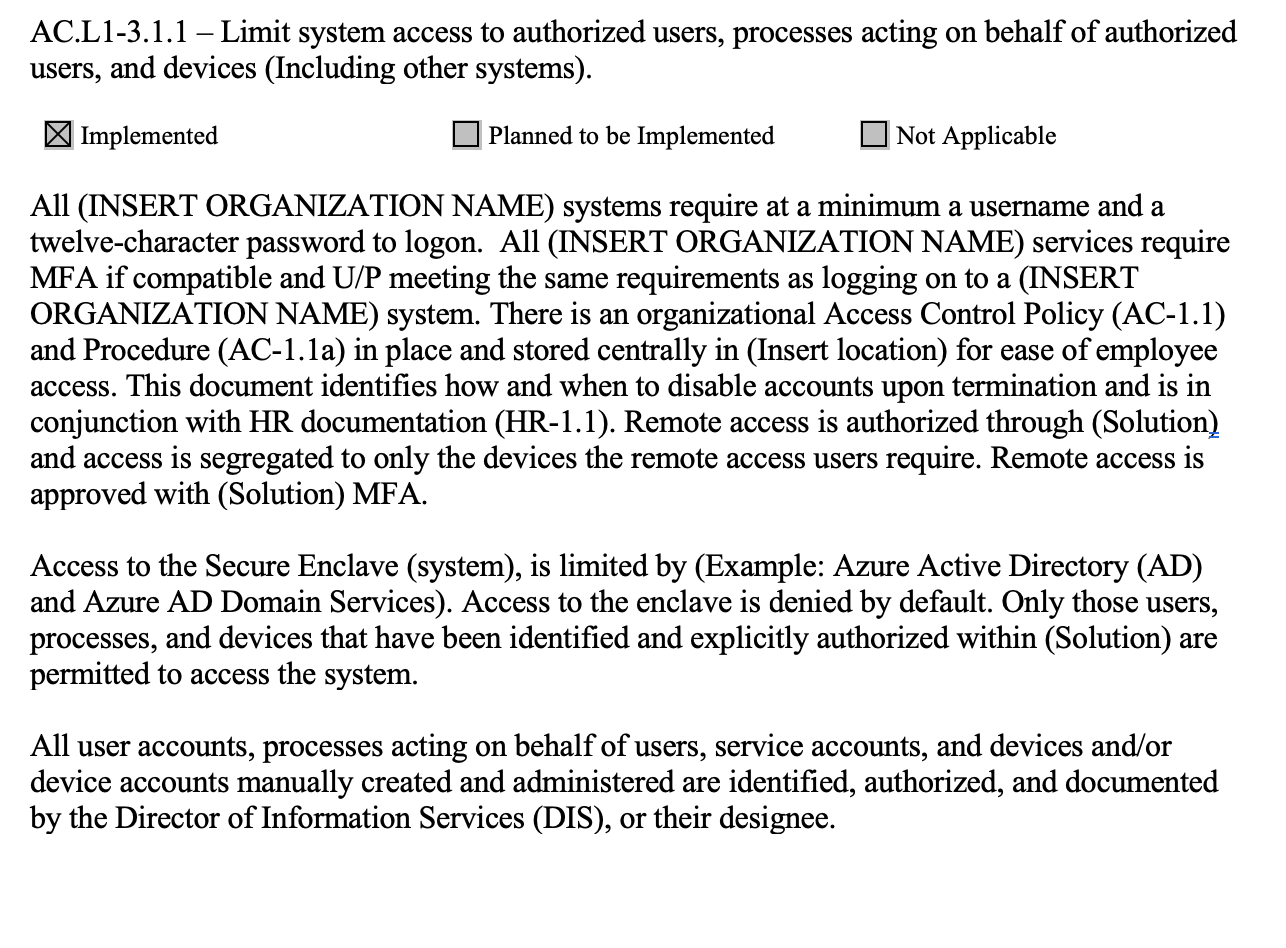 …
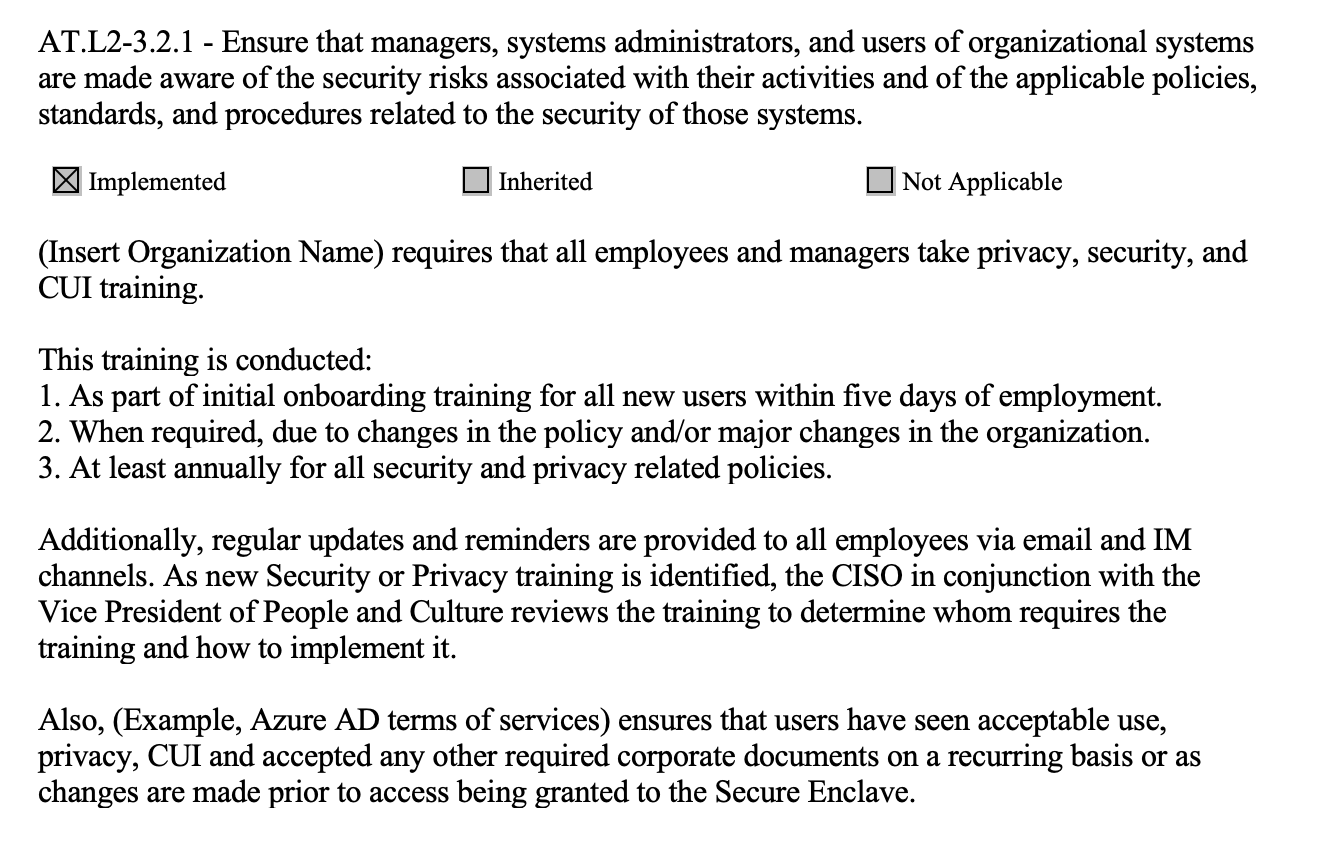 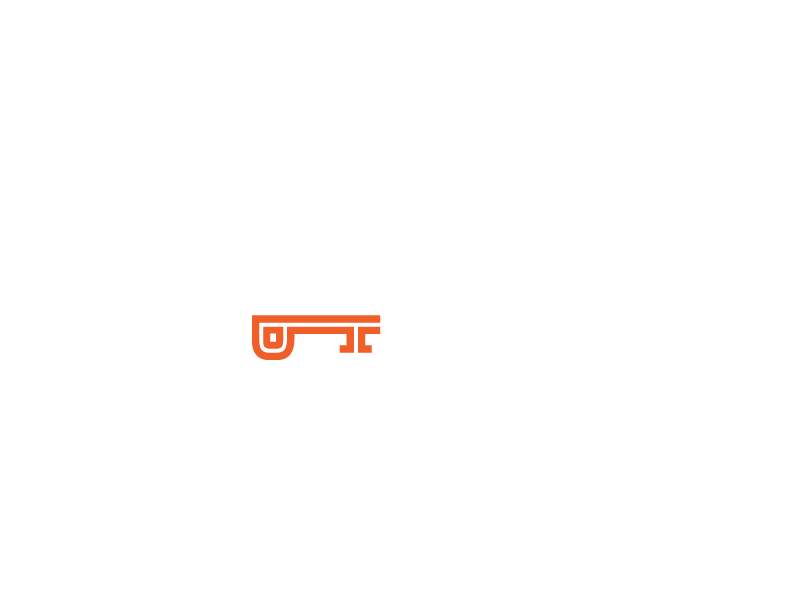 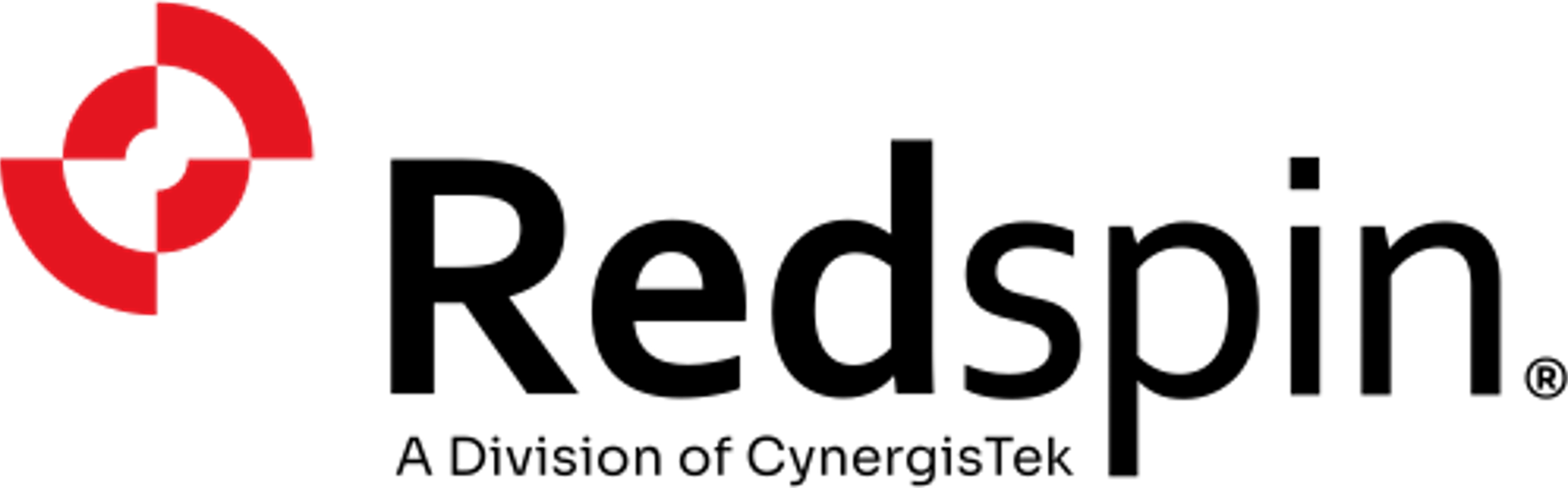 Awareness & Training - Example
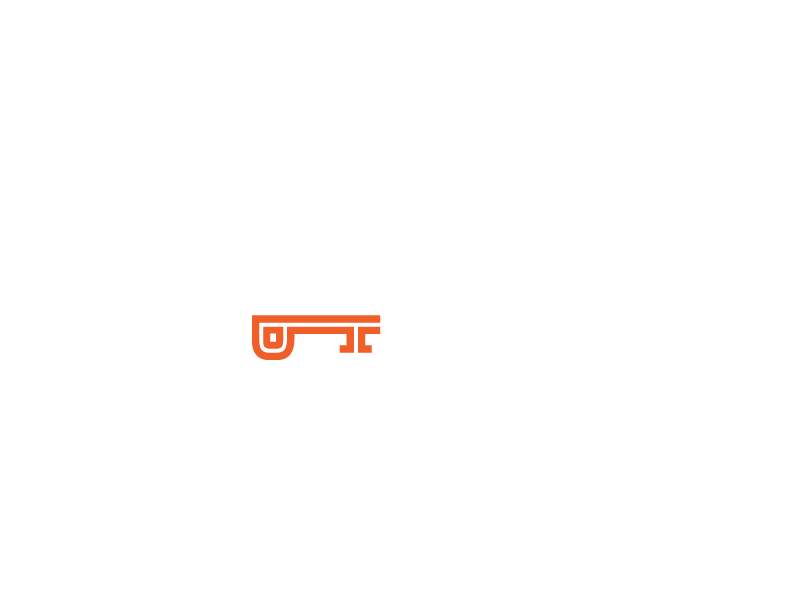 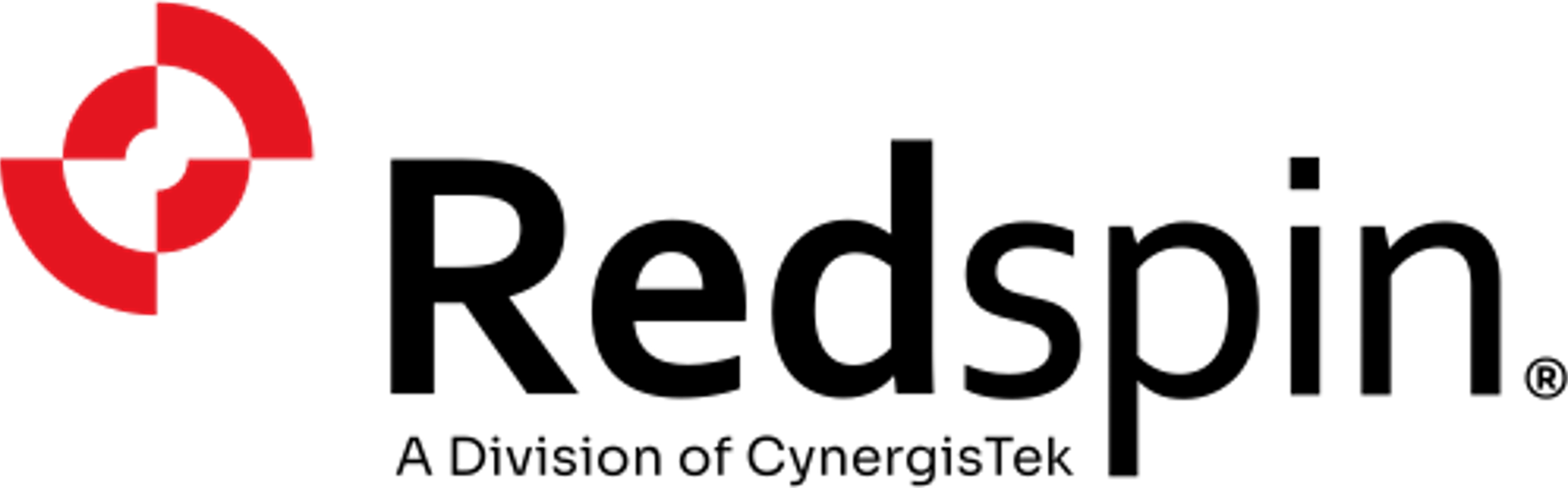 Audit & Accountability
3.3.1 – Create and retain system audit logs and records to the extent needed to enable the monitoring, analysis, investigation, and reporting of unlawful or unauthorized system activity
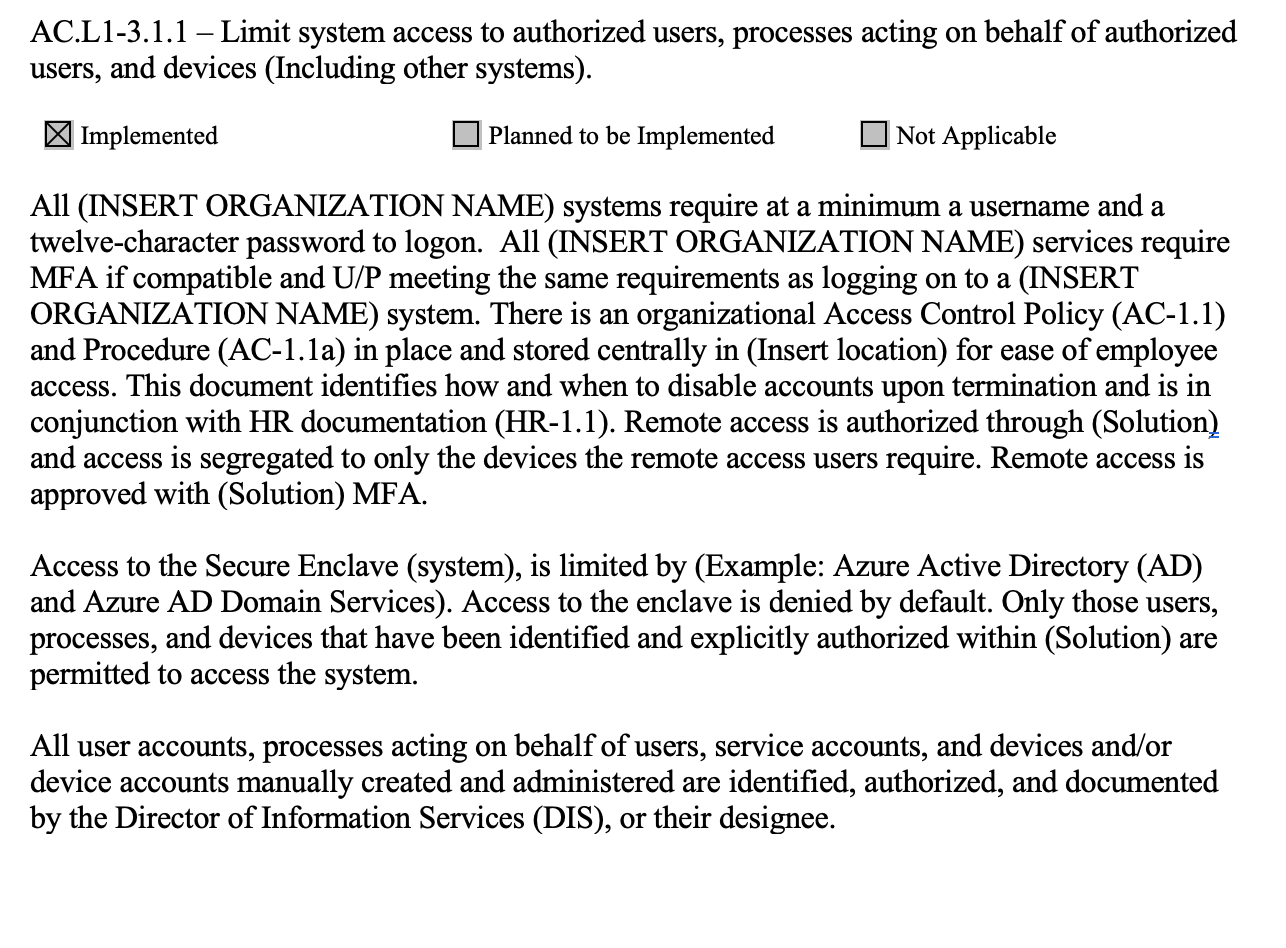 …
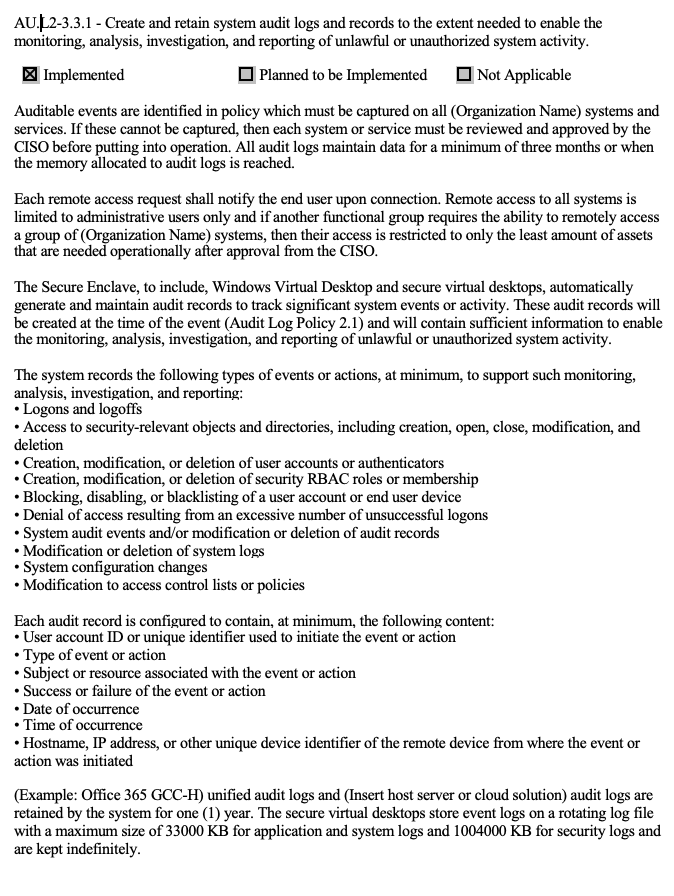 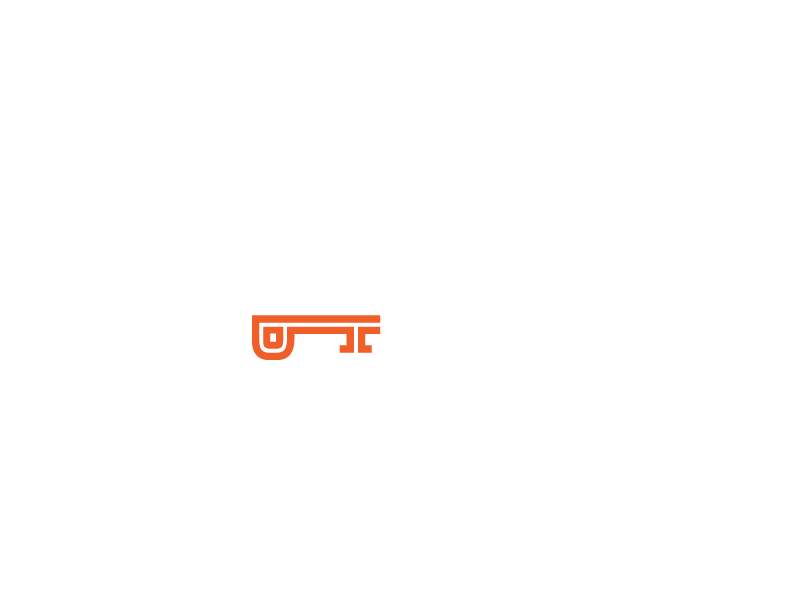 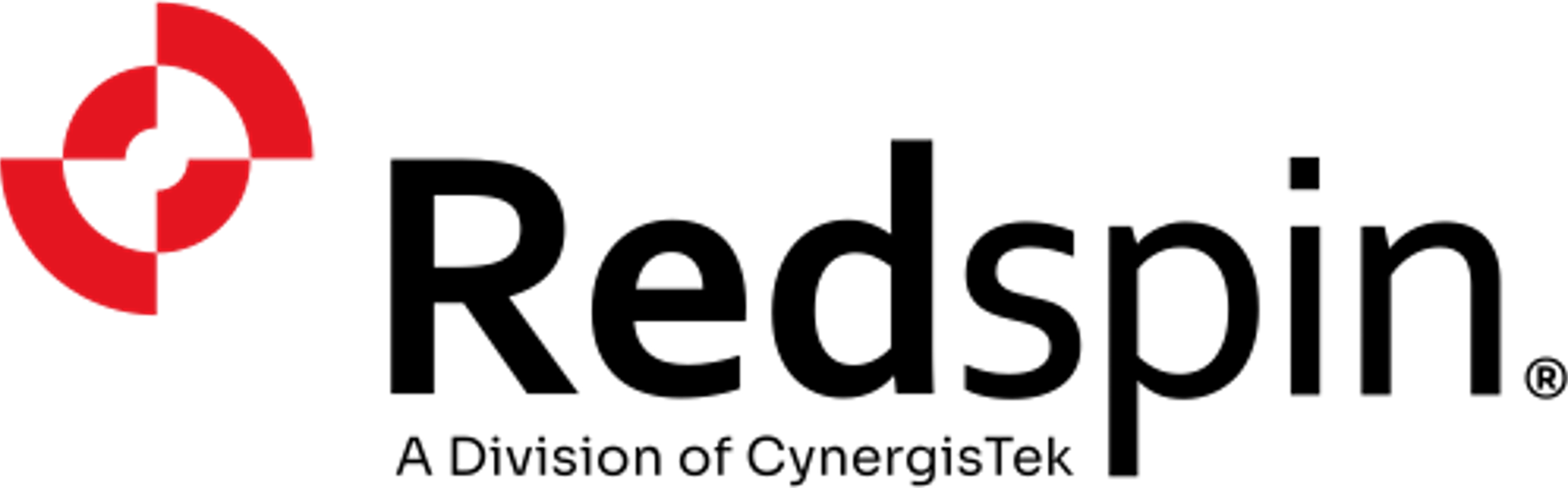 Audit & Accountability - Example
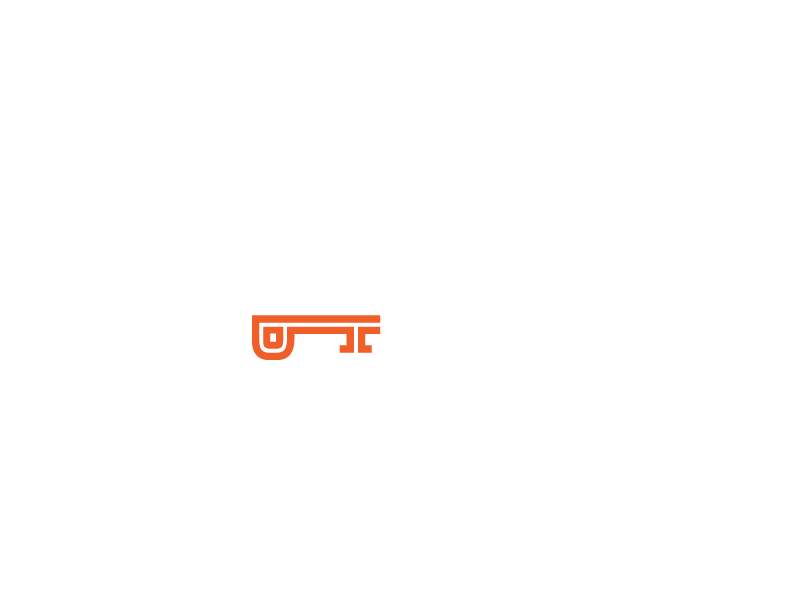 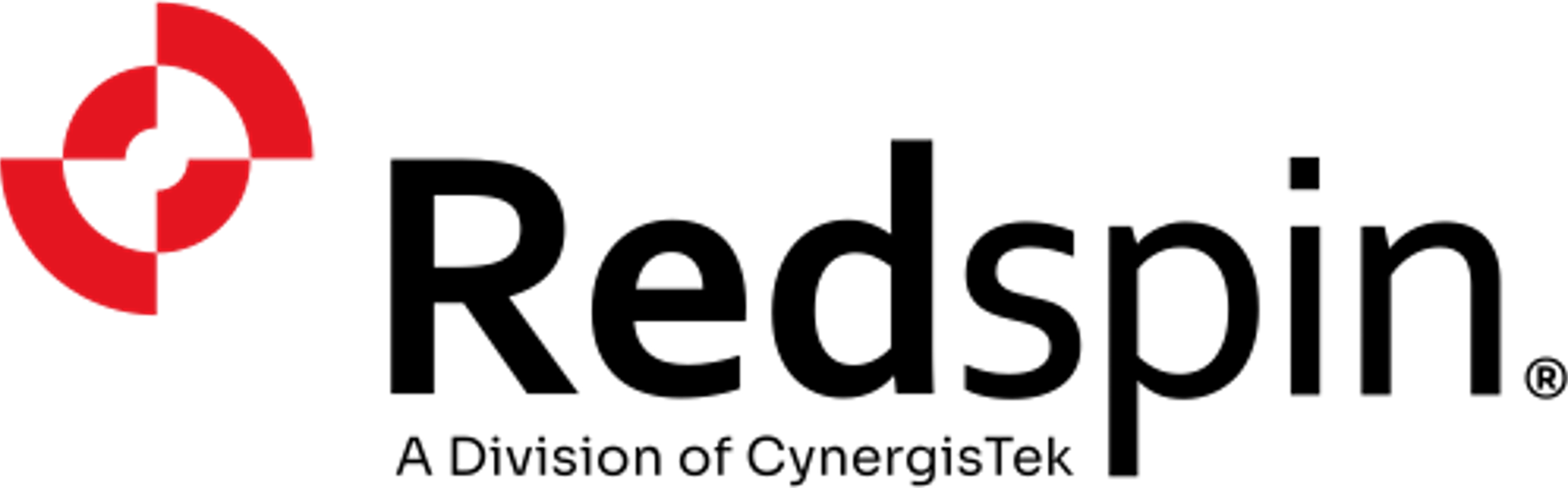 Incident Response
3.6.1 – Establish an operational incident-handling capability for organizational systems that includes preparation, detection, analysis, containment, recovery, and user response activities.
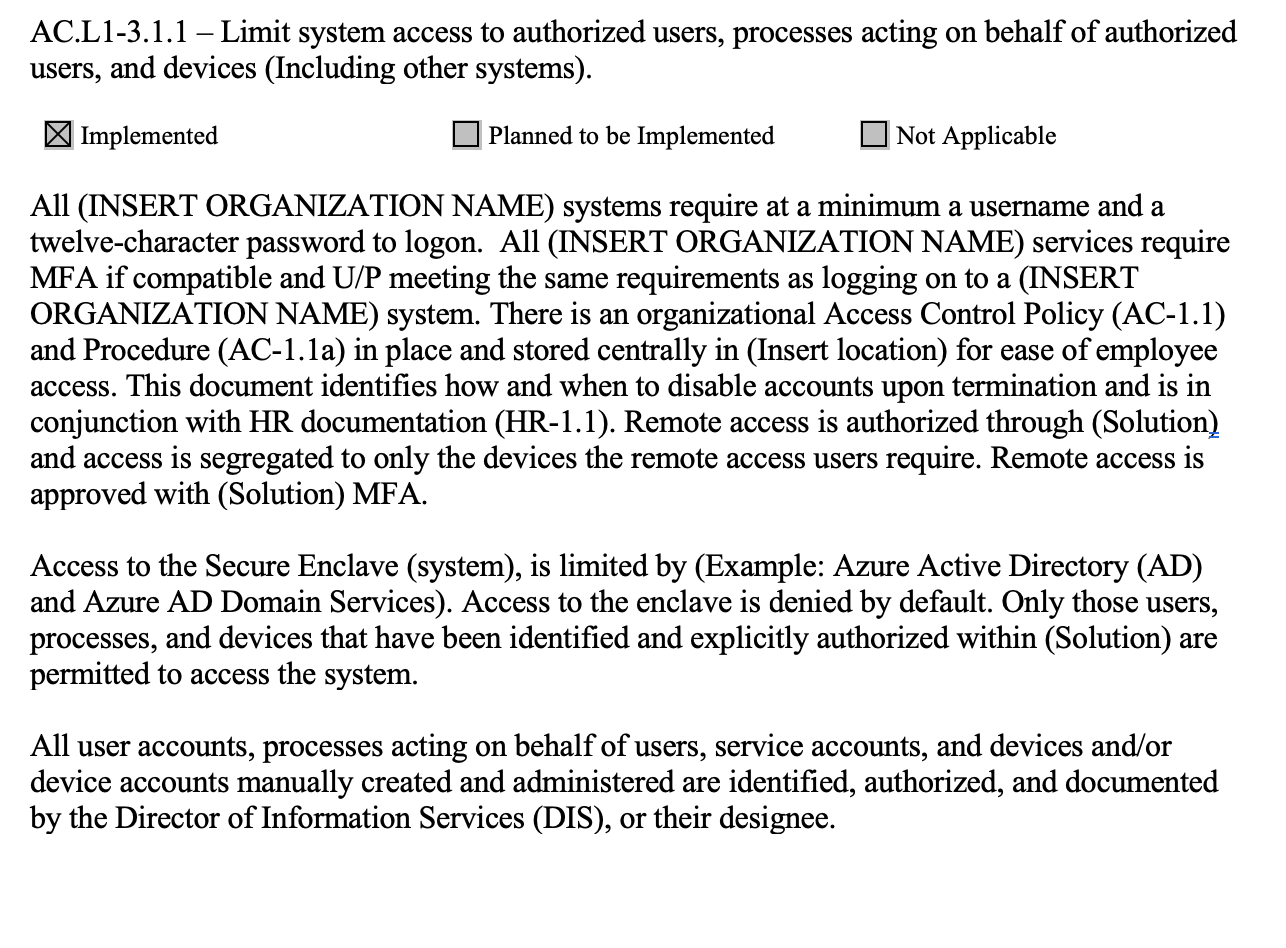 …
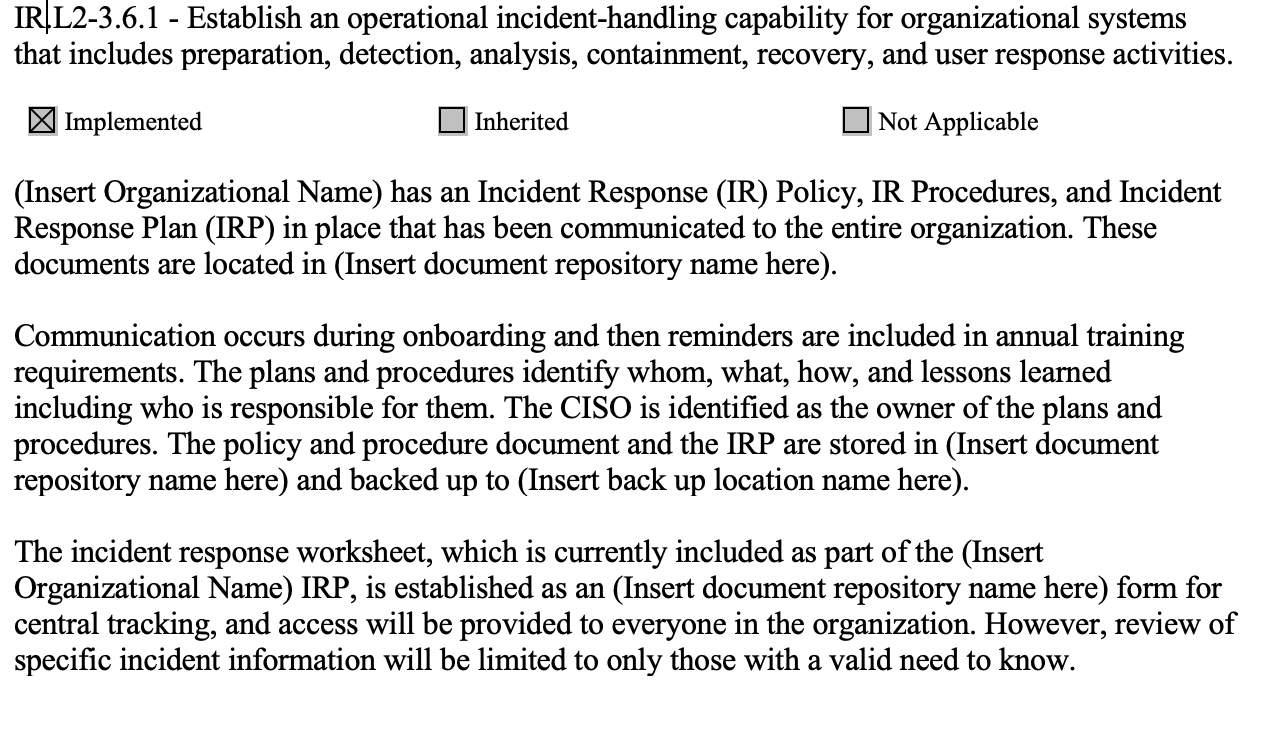 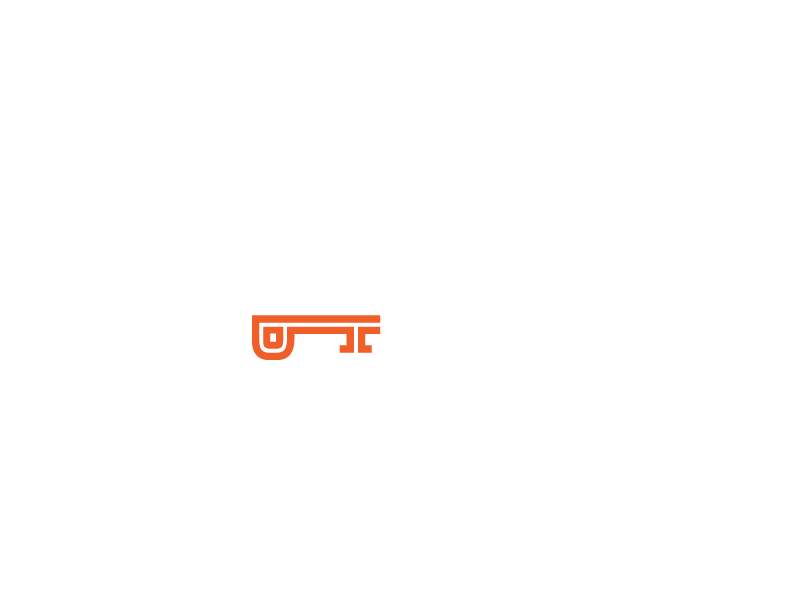 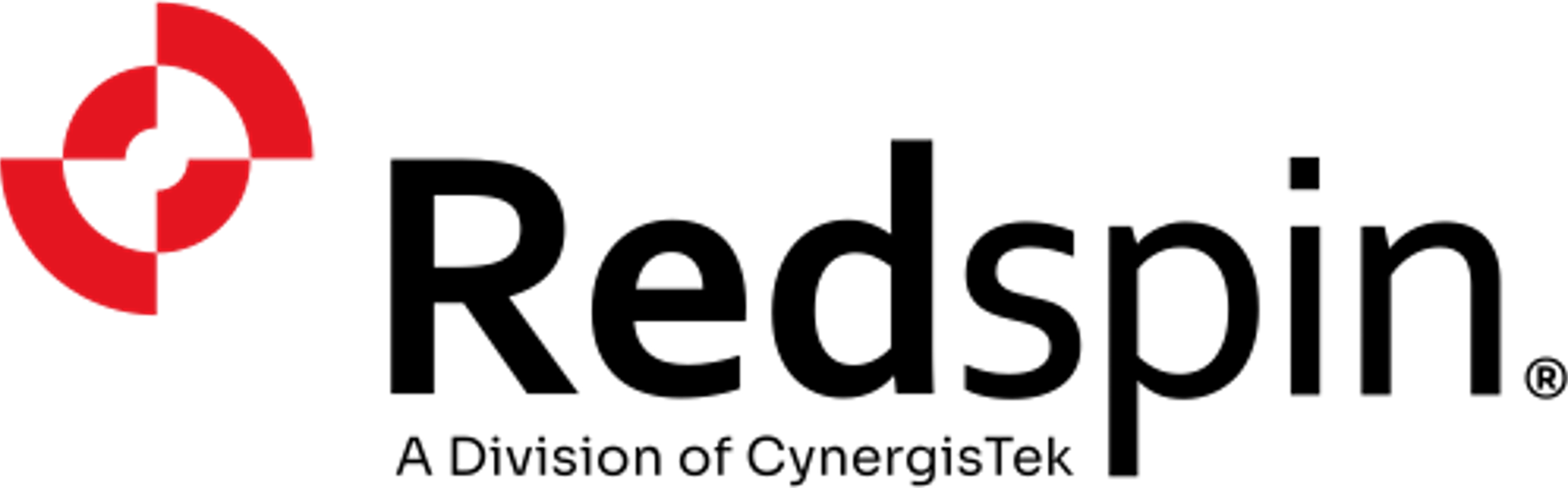 Incident Response Example
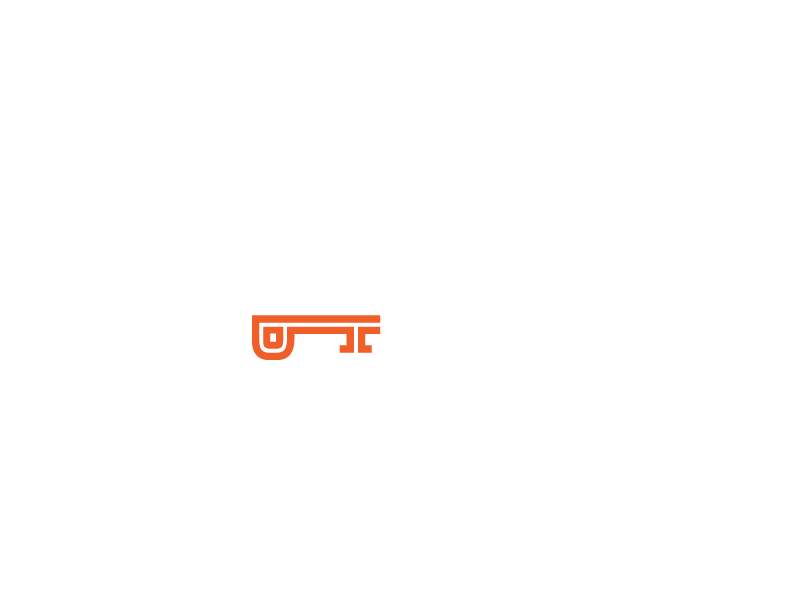 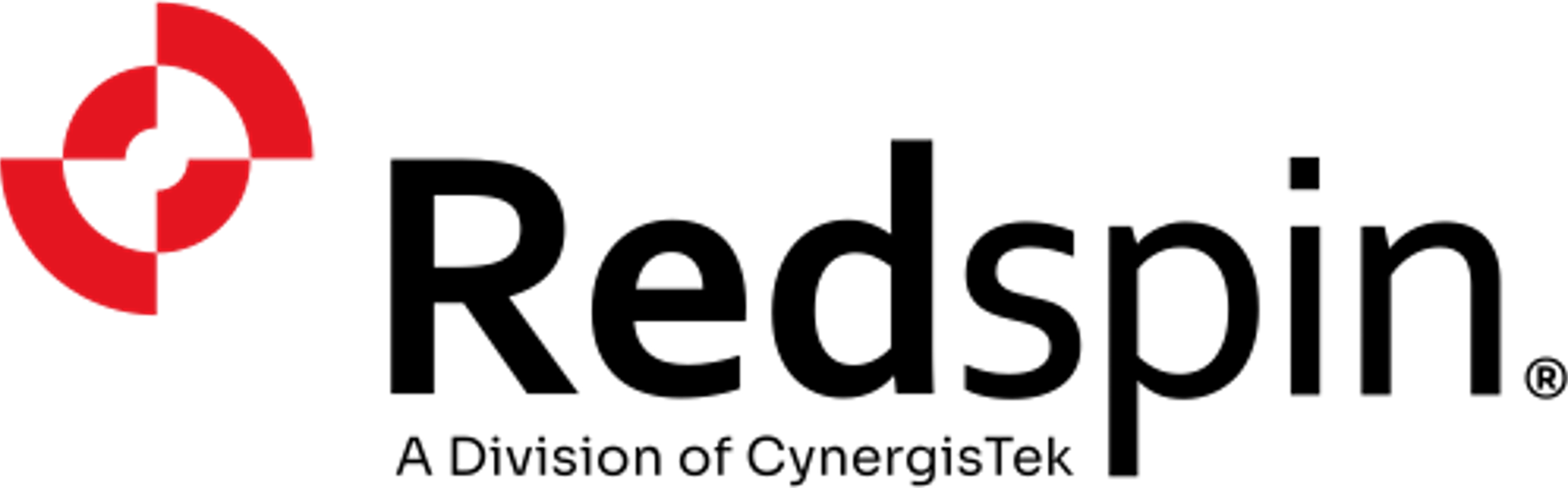 Personnel Security
3.9.1 – Screen individuals prior to authorizing access to organizational systems
 containing CUI.
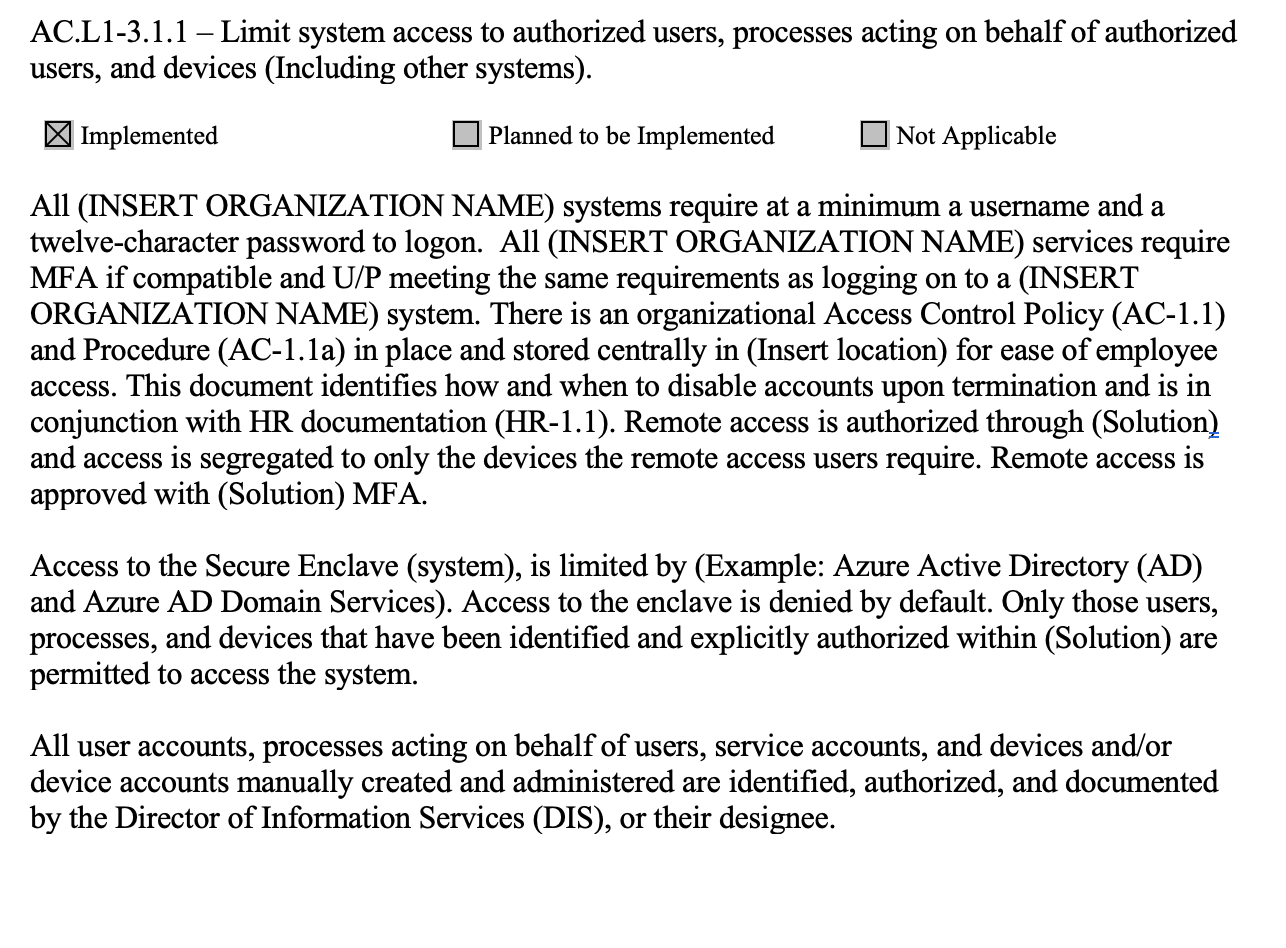 …
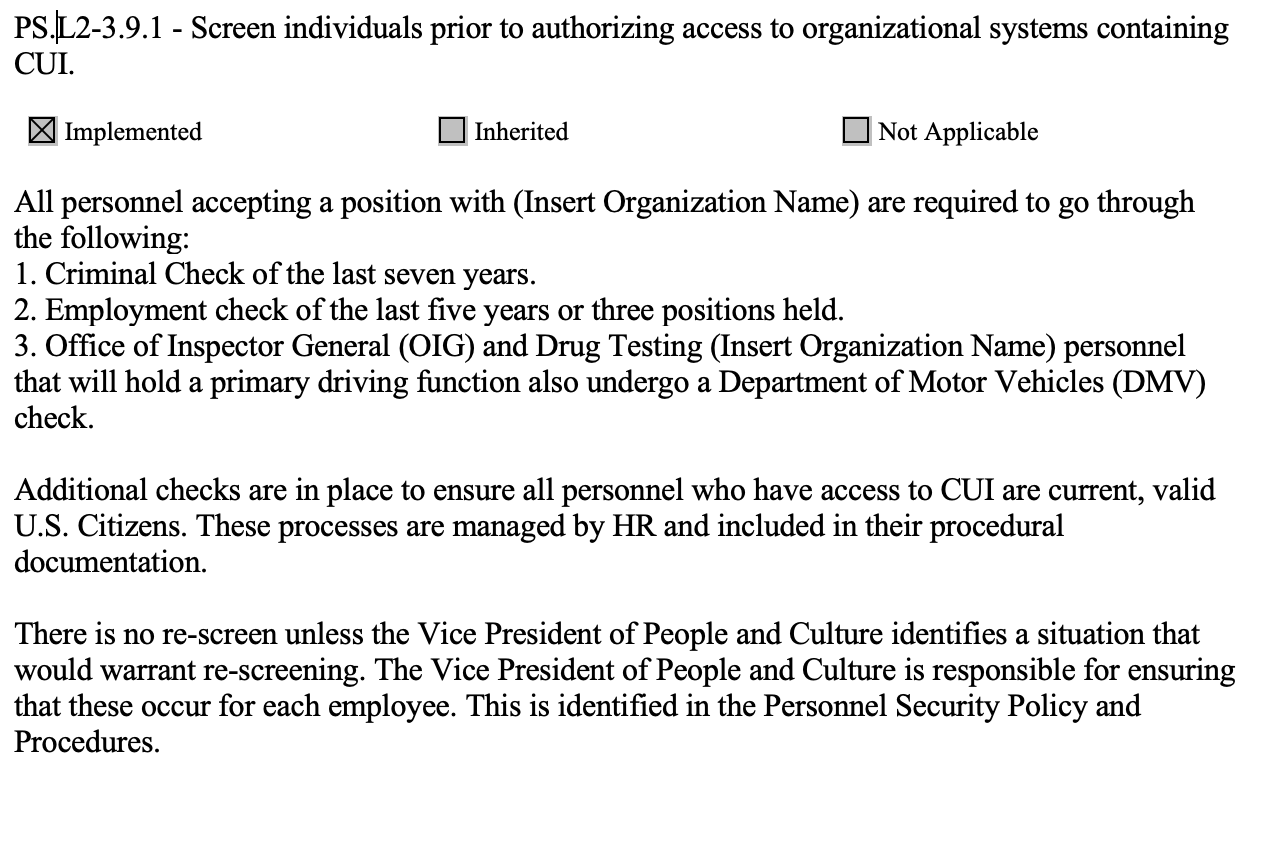 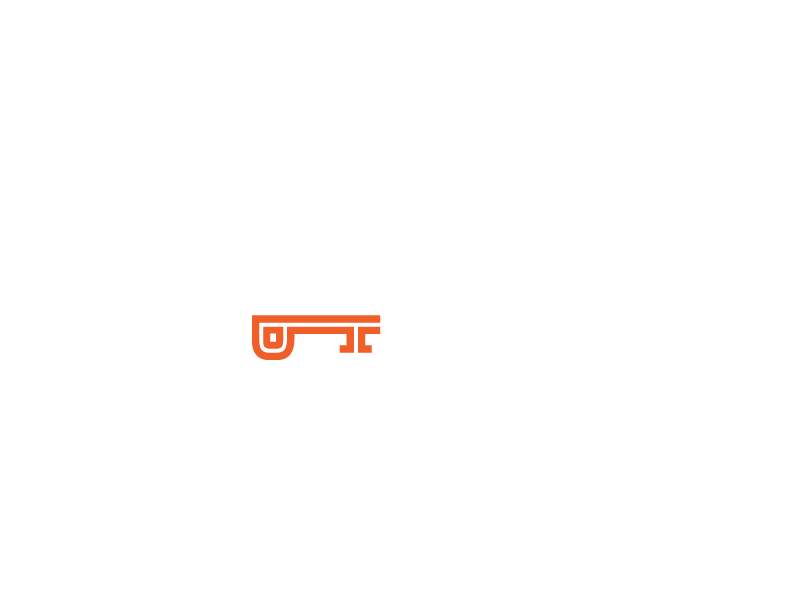 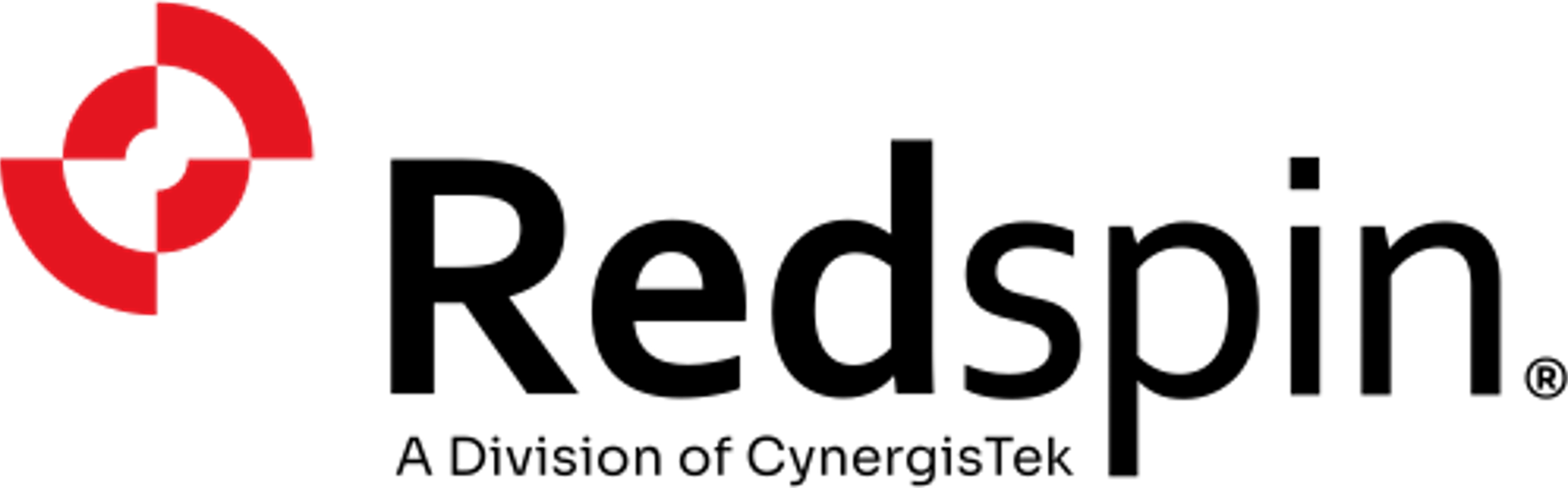 Personnel Security Example
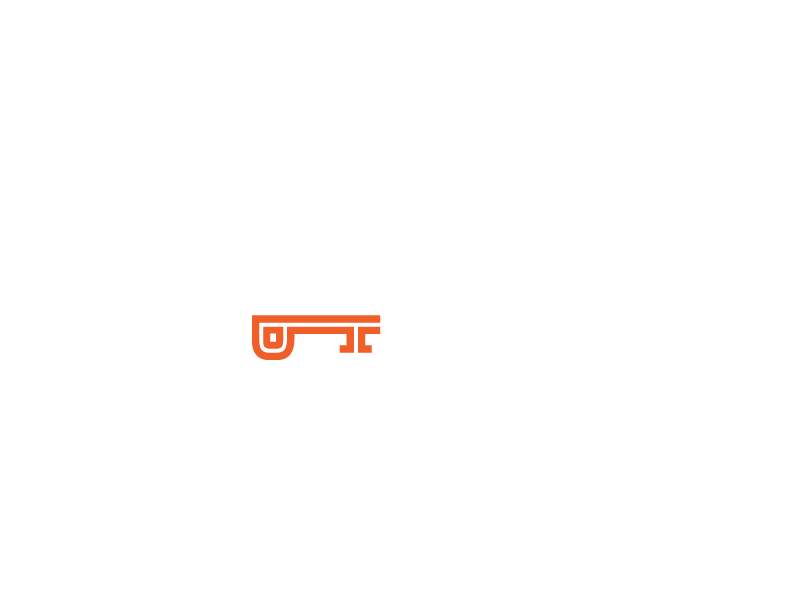 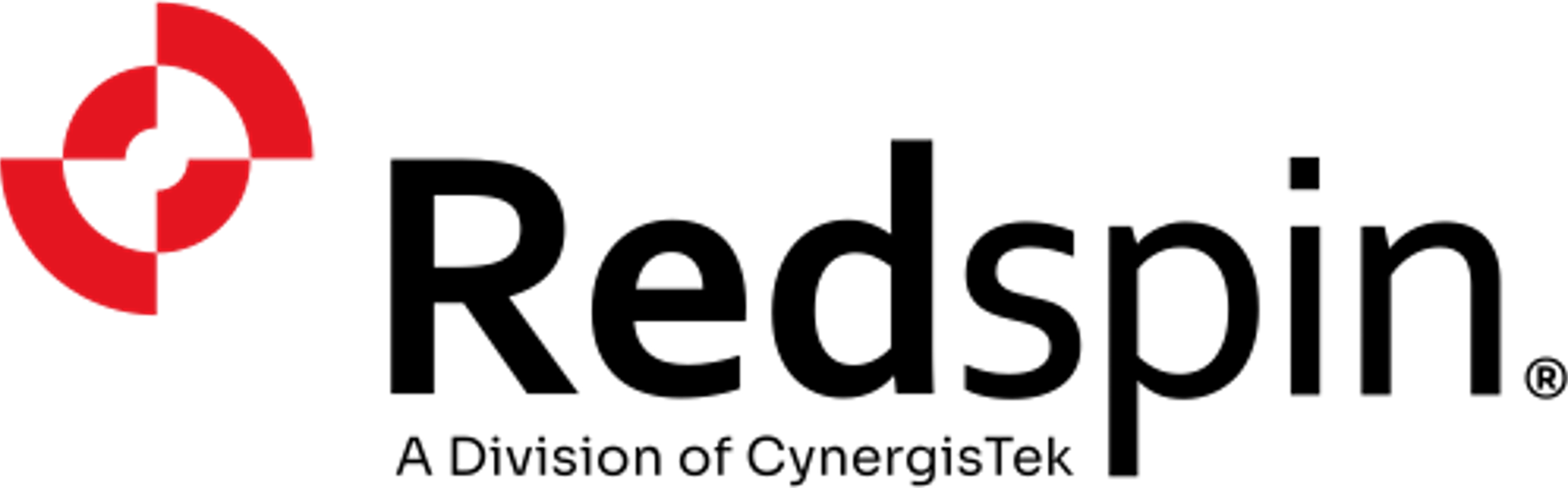 How to Organize Your SSP
Responsibility Matrix is the best way to track organizational documentation via CMMC practice, descriptions, roles, artifacts, and artifact locations. Note: The roles listed below are examples.
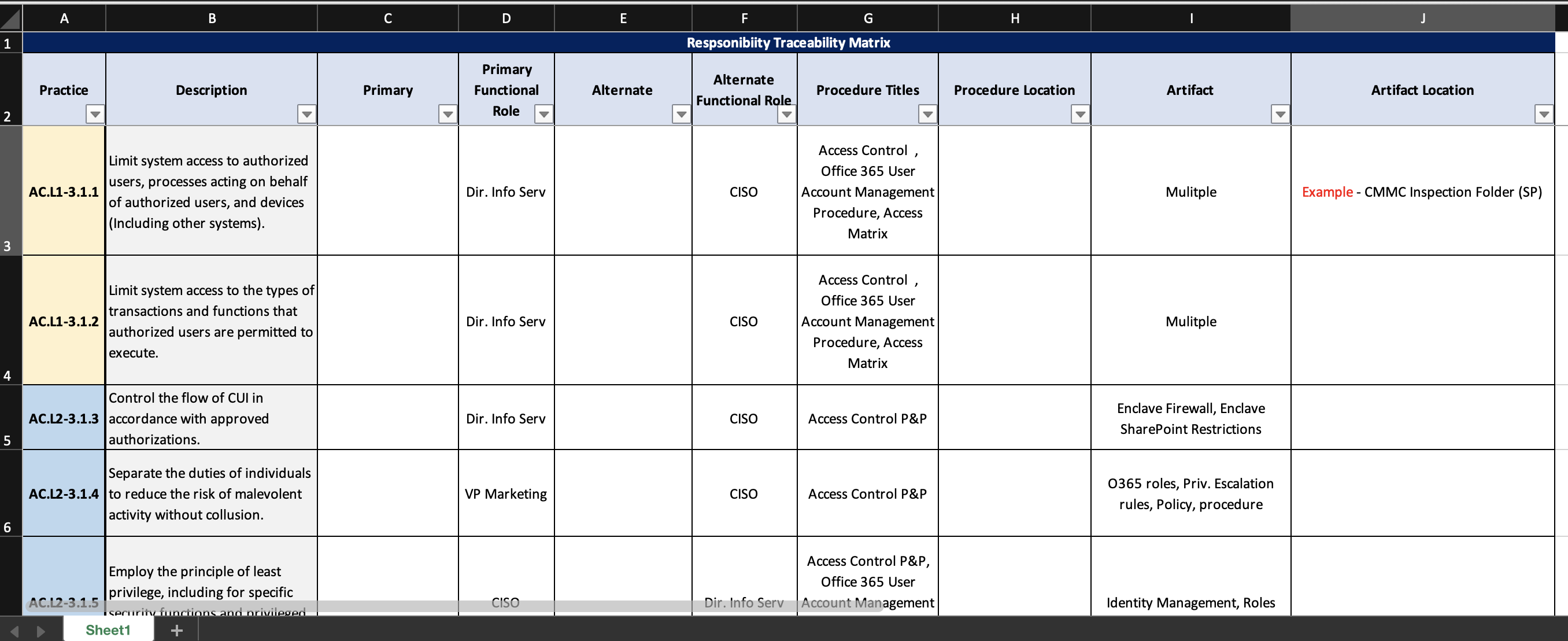 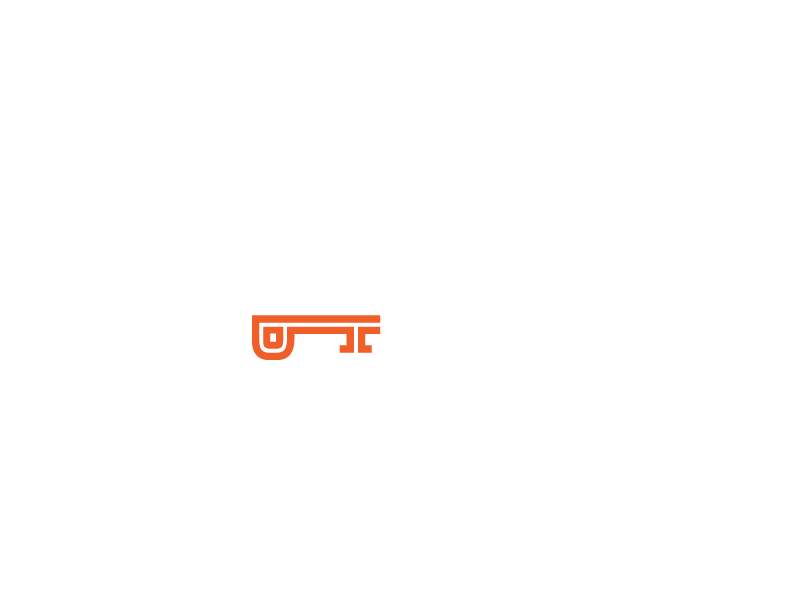 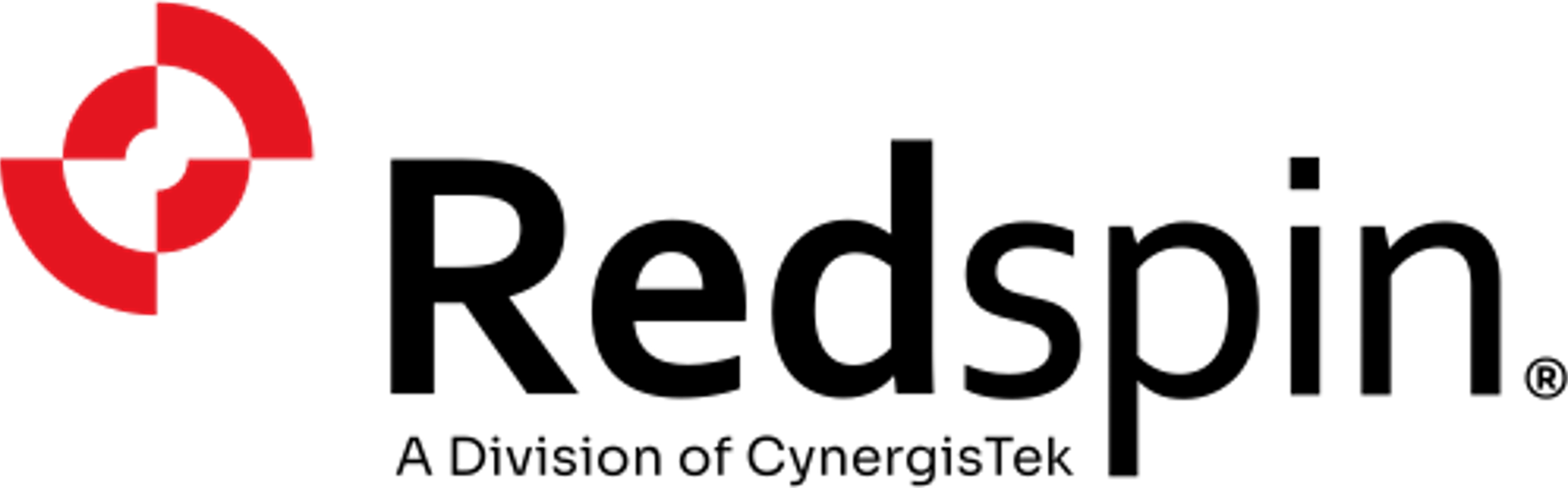 Key Take Aways
Follow NIST SP 800-171r2 and 800-171a.
Examine artifacts are a ”choose from” option for the assessor. Typically, if you provide two or three artifacts to examine, per practice, the assessor will be satisfied.
Documentation states what you are doing (Examine), Interviews check that staff know what they are supposed to do (Interview), Testing allows the assessor to see that you are doing what you said you would do (Test).
Don’t overthink it (Keep it simple).
Remember who the audience is (Mainly employees, but also assessors & auditors).
Keep items short, concise, and to the point.
If possible, reference out to policies & procedures.
It’s okay to utilize templates (Just make them your own).
If all else fails, seek assistance from an approved RPO or C3PAO (Don’t be afraid to ask for help).
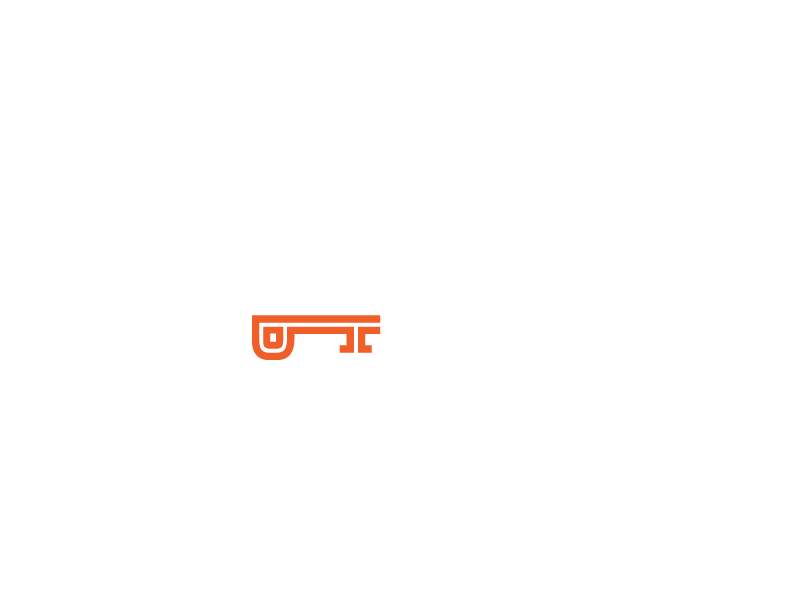 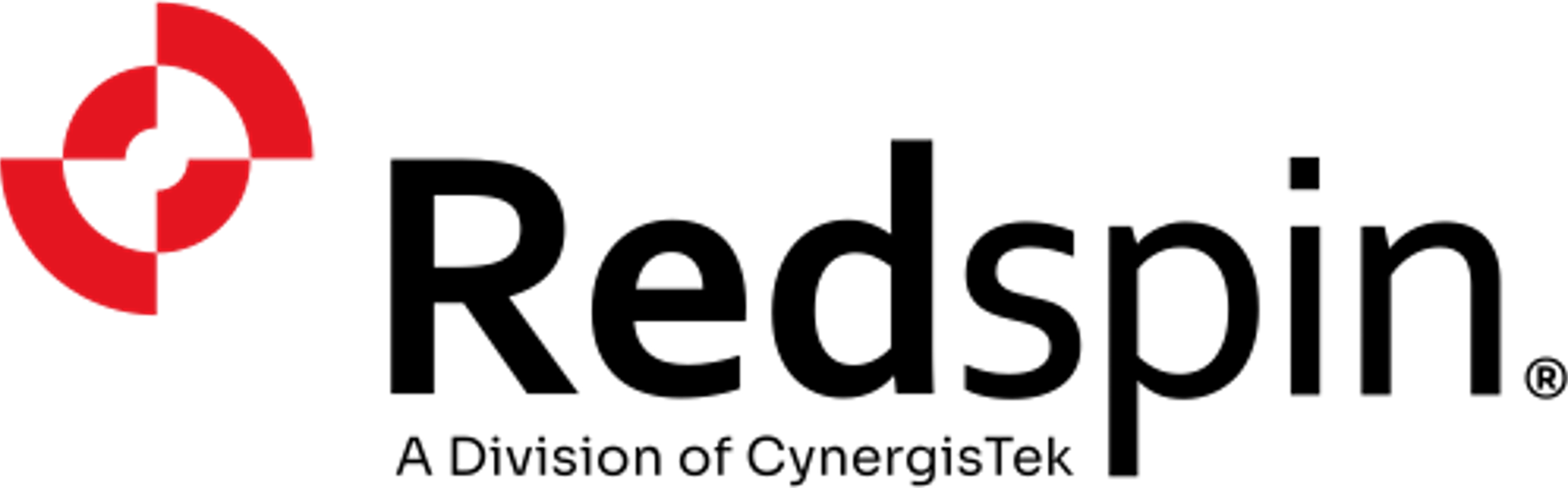 Q&A
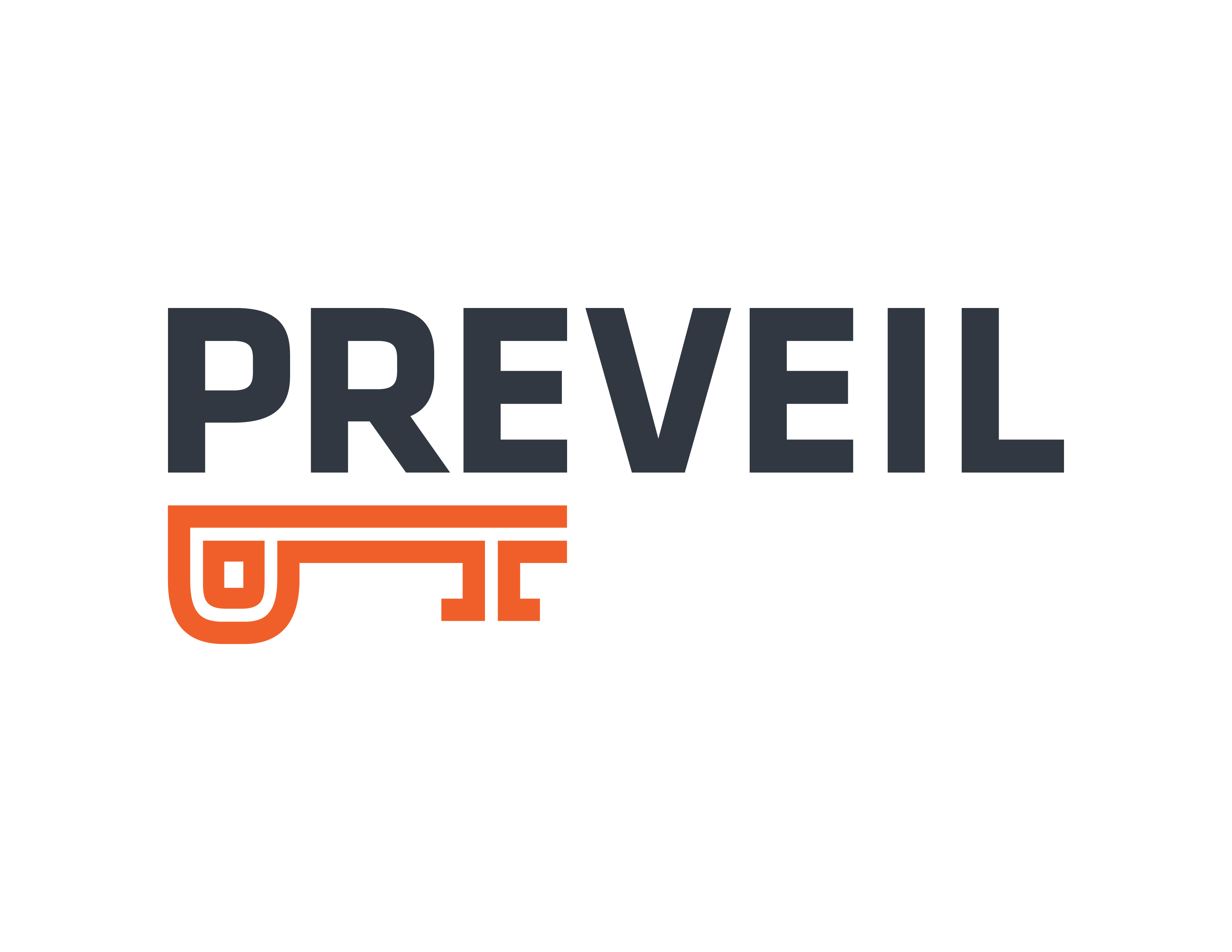 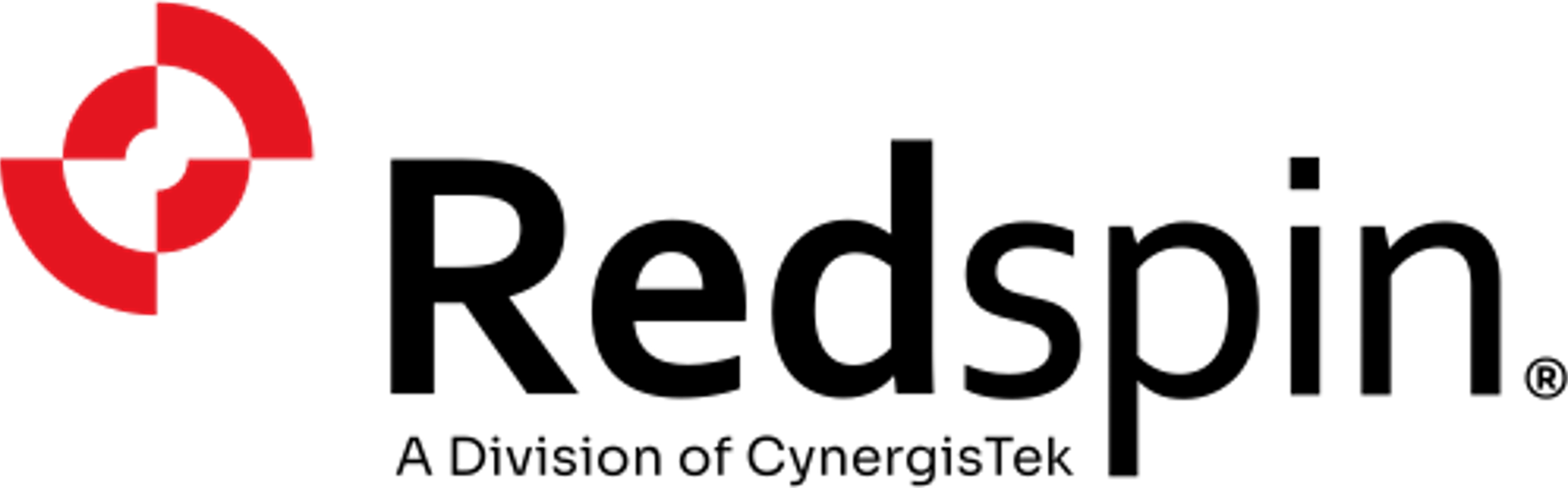 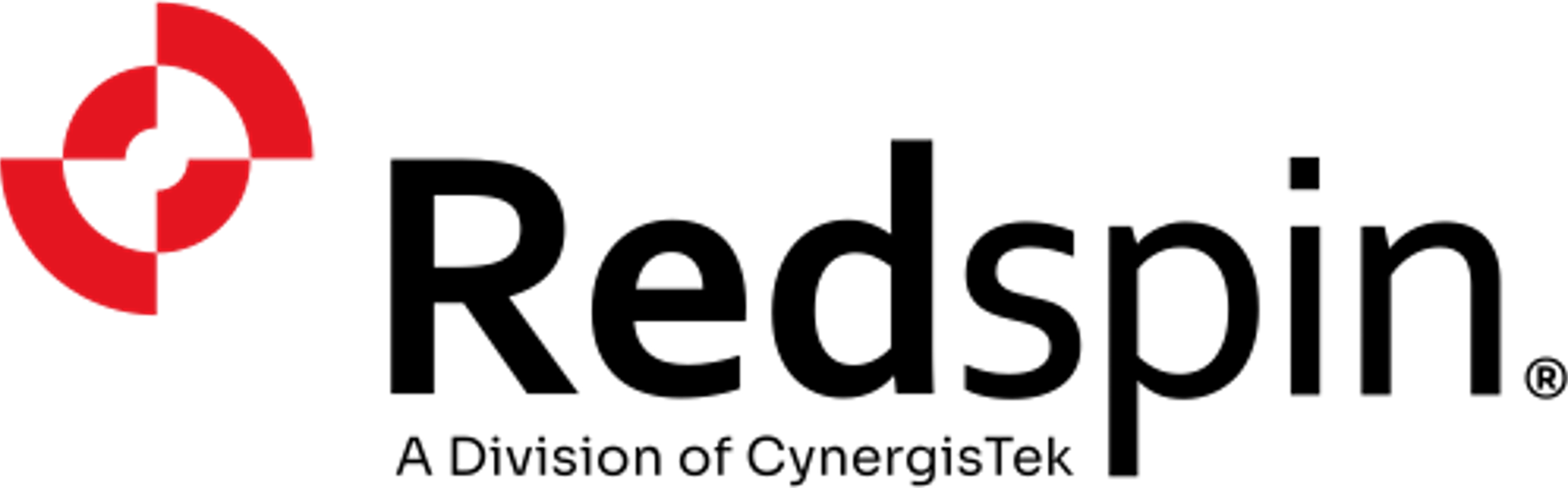 Noel Vestal
Thomas Graham
Robert Teague
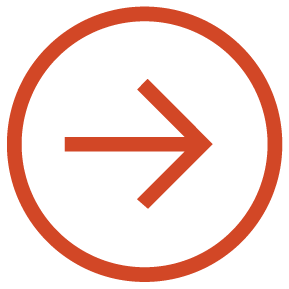 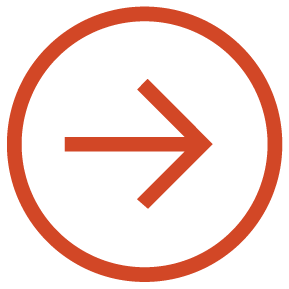 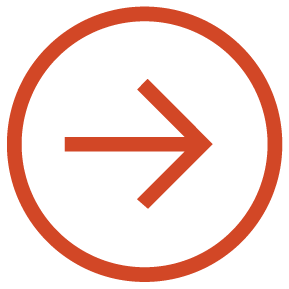 preveil.com
Redspin.com
Redspin.com
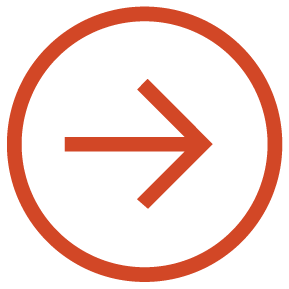 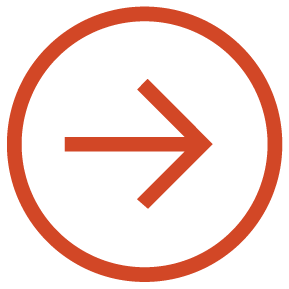 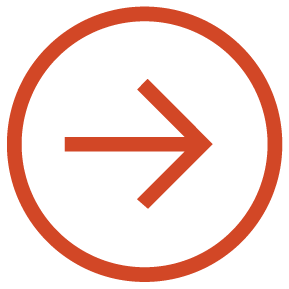 robert.teague@redspin.com
thomas.graham@redspin.com
compliance@preveil.com